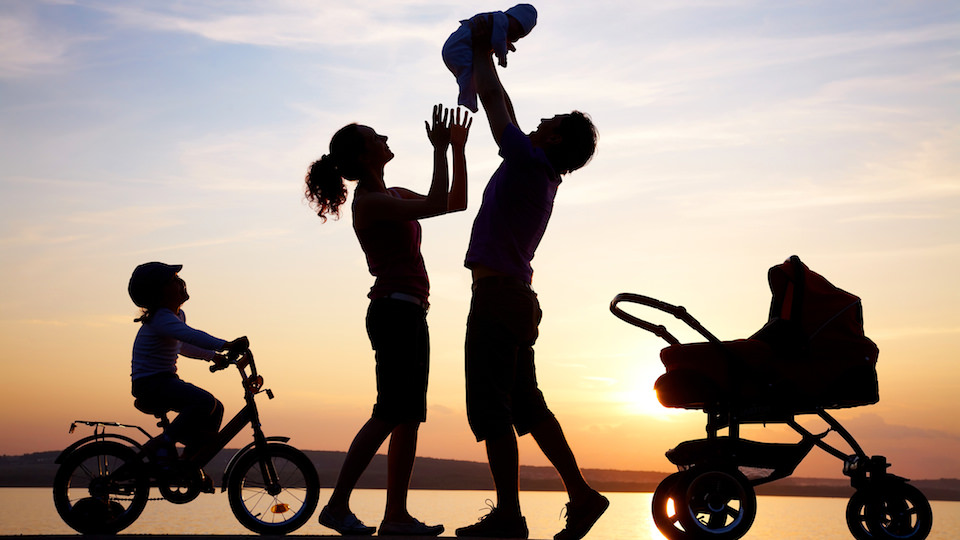 Kárpát-medencei Családszervezetek Szövetsége
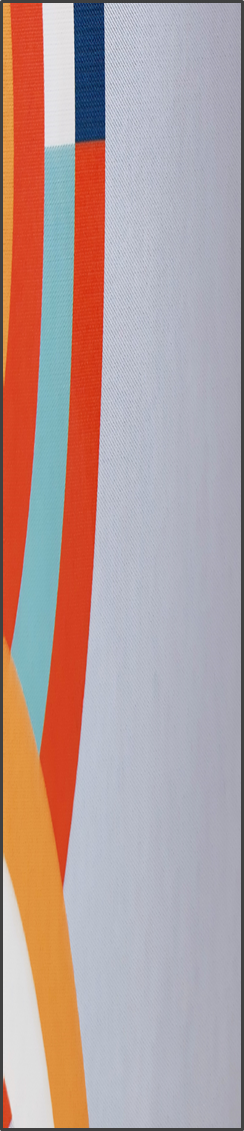 Márton Zsuzsanna előadása
2001       A KÁRPÁT-MEDENCEI CSALÁDSZERVEZETEK SZÖVETSÉGÉNEK 		  MEGALAPÍTÁSA
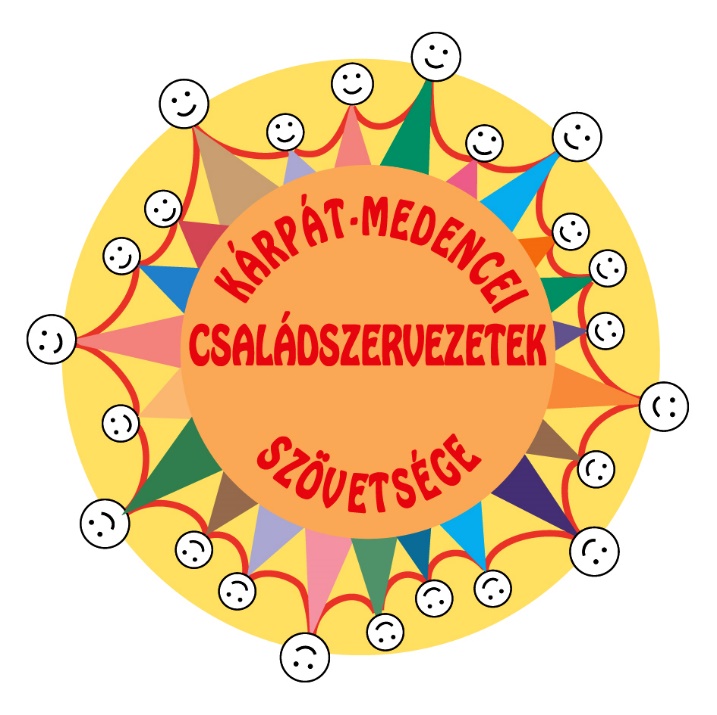 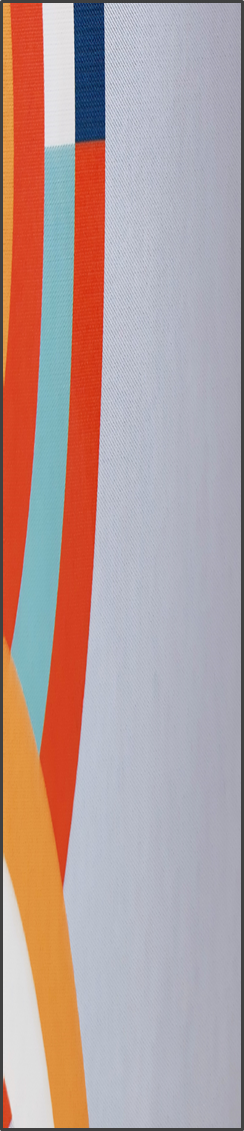 CÉLJAINK:

a családbarát szemlélet Kárpát-medencei terjesztése, 
a térségben működő családszervezetek és családbarát civil mozgalmak együttműködésének megszervezése,
a nemzeti tudat erősítése,
a családi értékek széles körű bemutatása,
a házasság és a gyermekvállalás, 
a nemzeti hagyományok és kultúra megőrzése, ápolása.
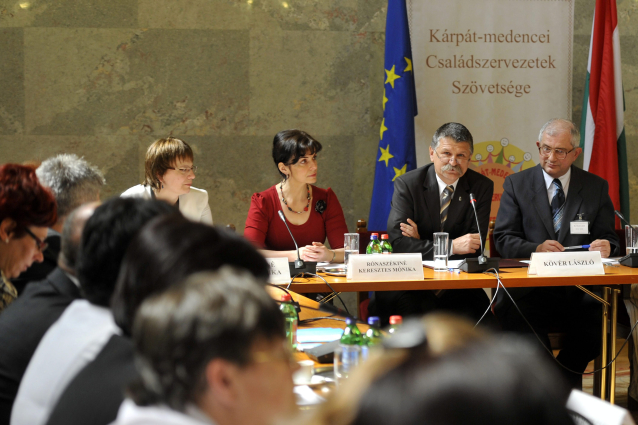 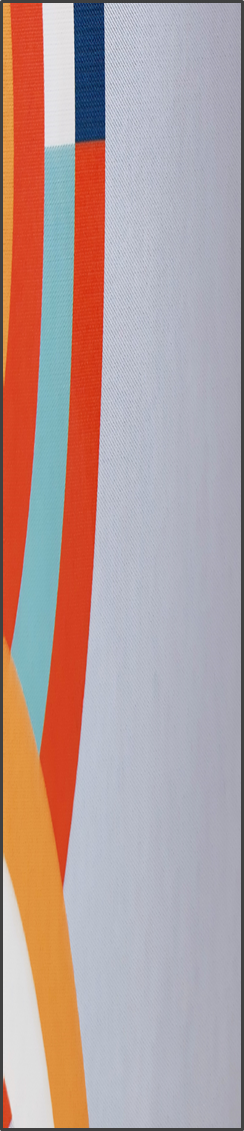 2012 	A CSALÁDLÁNC-MOZGALOM 	MEGALAPÍTÁSA
A mozgalomhoz minden olyan családbarát civil szervezet csatlakozhat, melynek céljai között hangsúlyosan szerepel a magzat-, az anya-, a család- és a gyermekvédelem, a nemzeti öntudat erősítése, a magyar nyelv és kultúra megőrzése, illetve a házasság és a gyermekvállalás népszerűsítése.
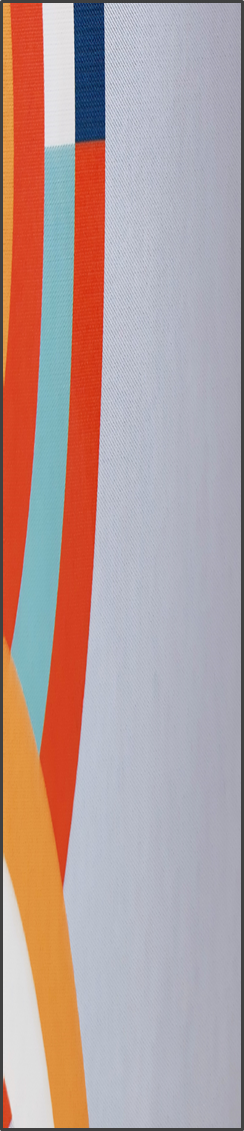 A nemzeti identitás bölcsője a család!
5 ország
67 település
közel 100 egyesület
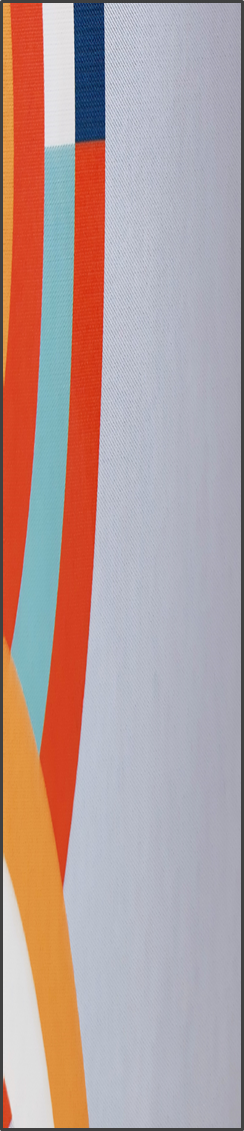 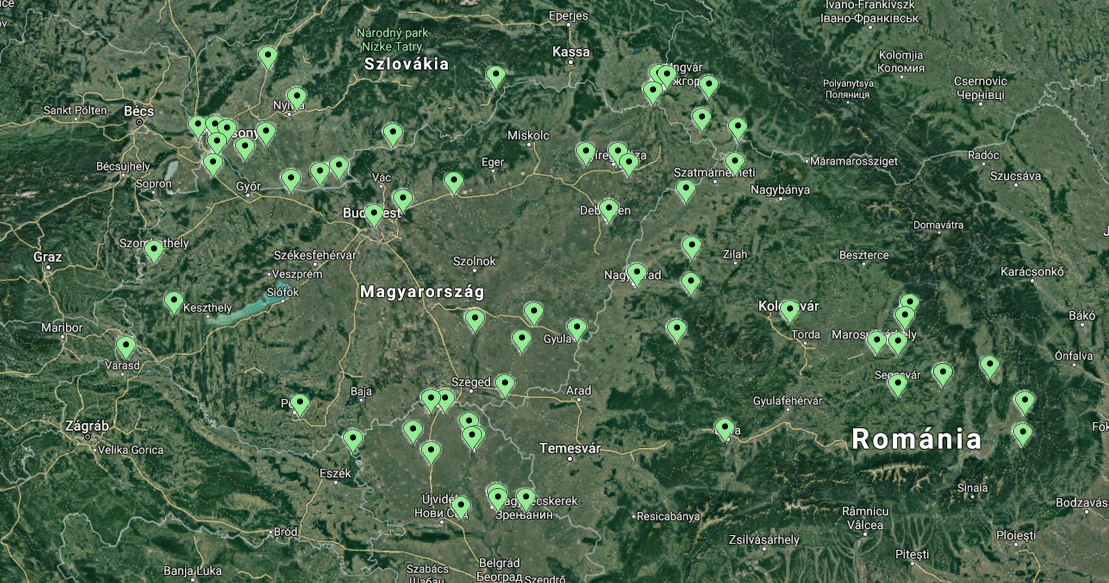 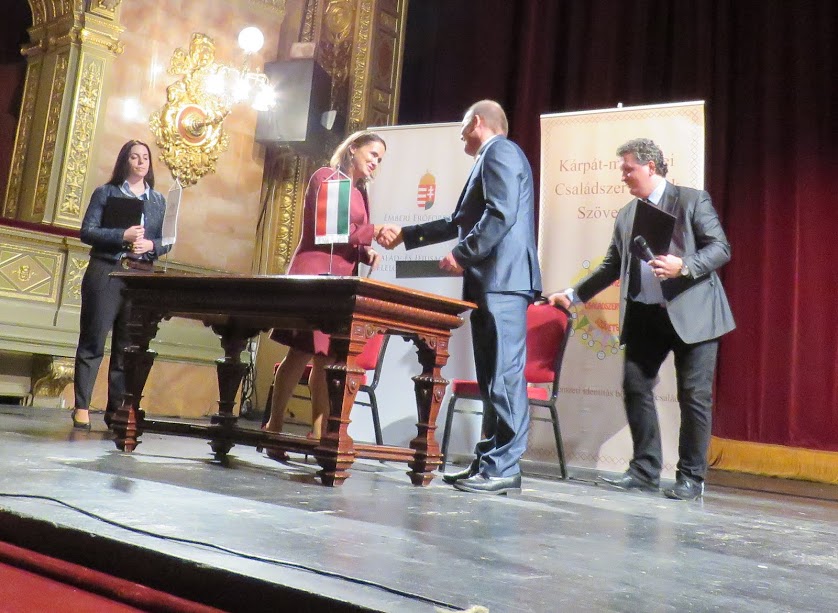 STRATÉGIAI PARTNER
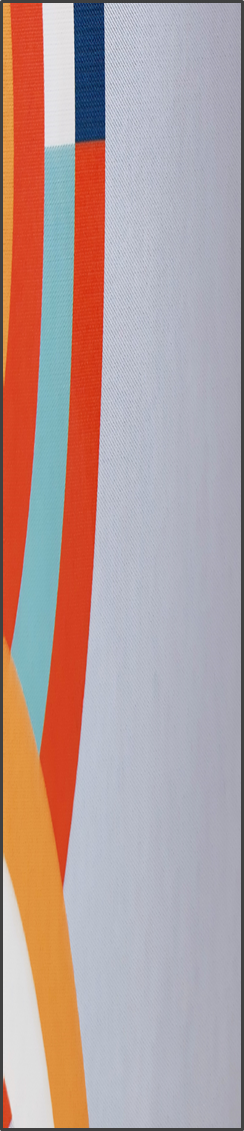 Emberi Erőforrások Minisztériuma
2016. szeptember 29.
A KCSSZ gyermek-, ifjúság-, család- és nőpolitikai területen vesz részt a minisztérium jogszabály-előkészítési tevékenységéhez kapcsolódó társadalmi egyeztetéseken.
[Speaker Notes: Novák Katalin, az Emberi Erőforrások Minisztériumának család-, ifjúság- és nemzetközi ügyekért felelős államtitkára és Pataki János, a Kárpát-medencei Családszervezetek Szövetségének elnöke 2016. szeptember 29-én a Magyar Állami Operaház Nagyszínpadán stratégiai partnerségi megállapodást írtak alá. A létrejött szerződés alapján a civil szervezet a jövőben gyermek-, ifjúság-, család- és nőpolitikai területen vesz részt a minisztérium jogszabály-előkészítési tevékenységéhez kapcsolódó társadalmi egyeztetéseken.]
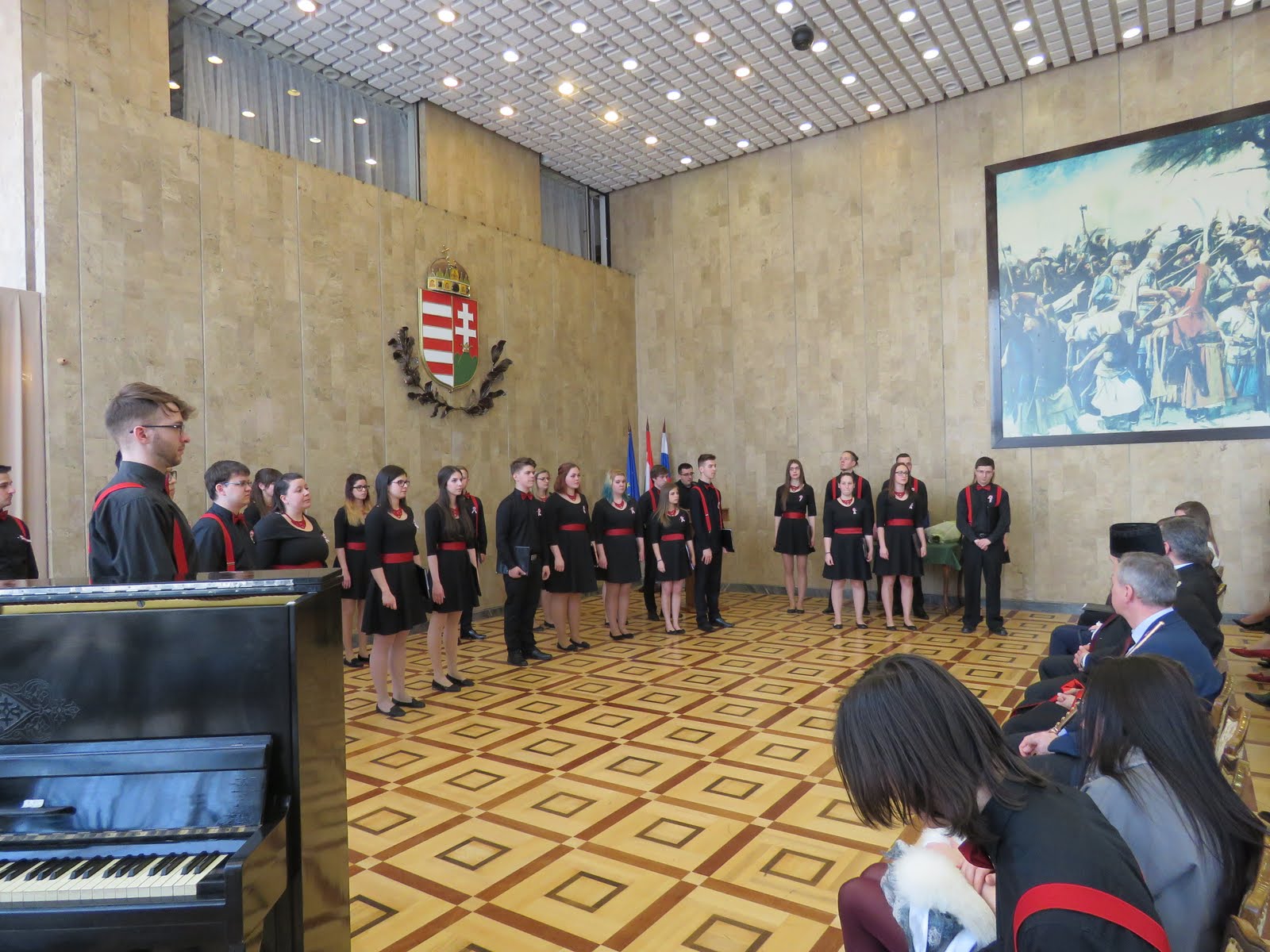 NEMZETKÖZI PROJEKT(2015-2017)
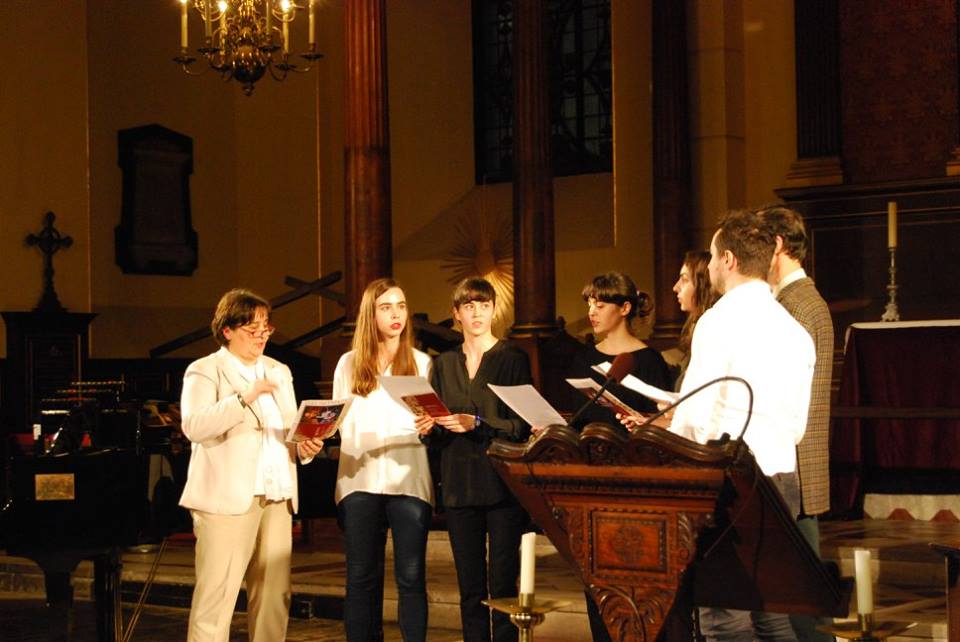 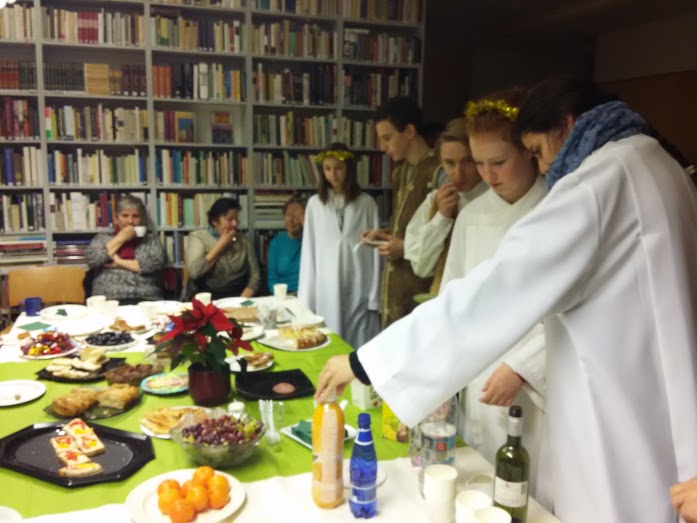 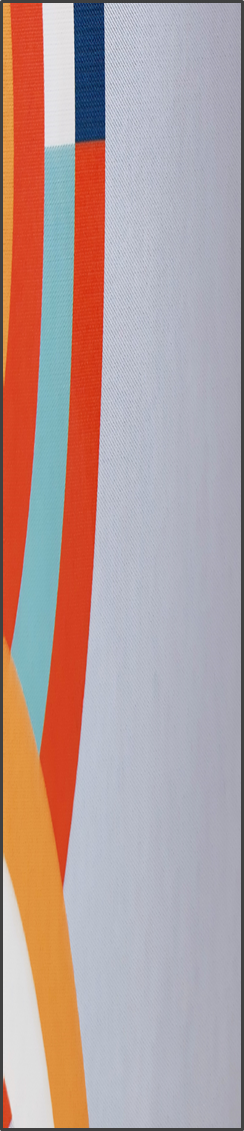 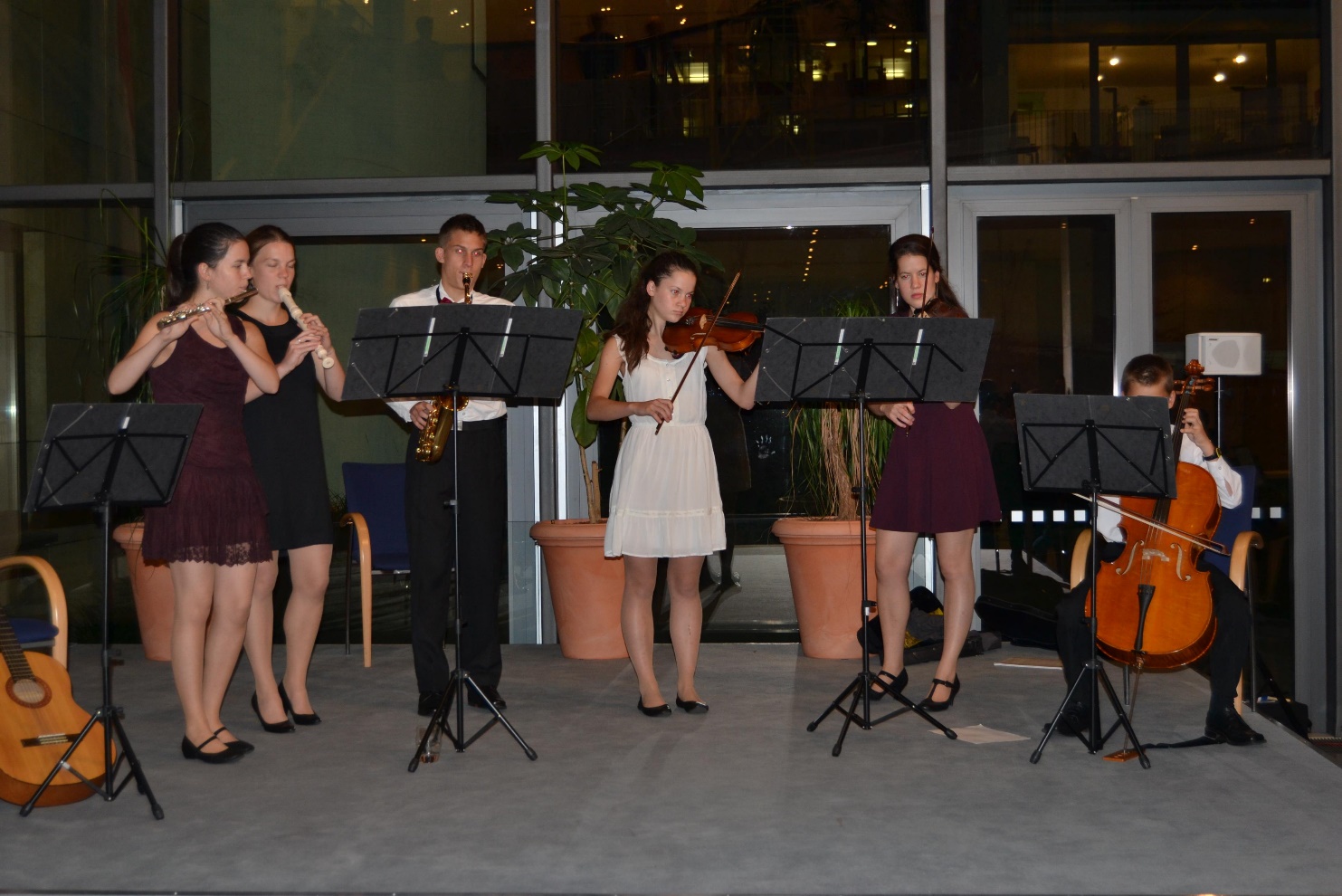 Ifjúsági konferenciák, képzések és munkatalálkozók 
Brüsszelben, Varsóban és Budapesten
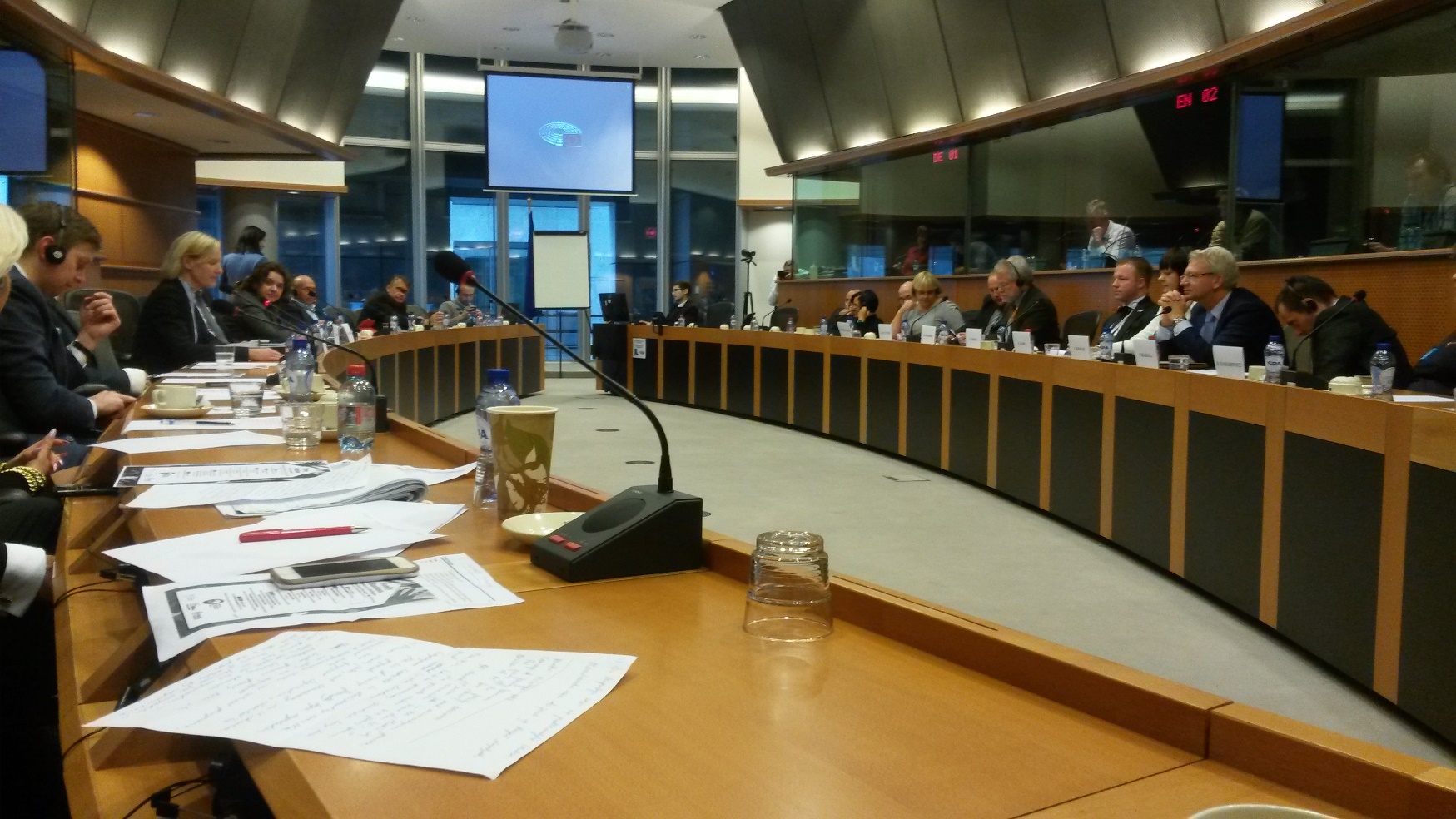 Magyar családszervezetek bemutatkozása
Tallinban,  Moszkvában, Berlinben és Londonban
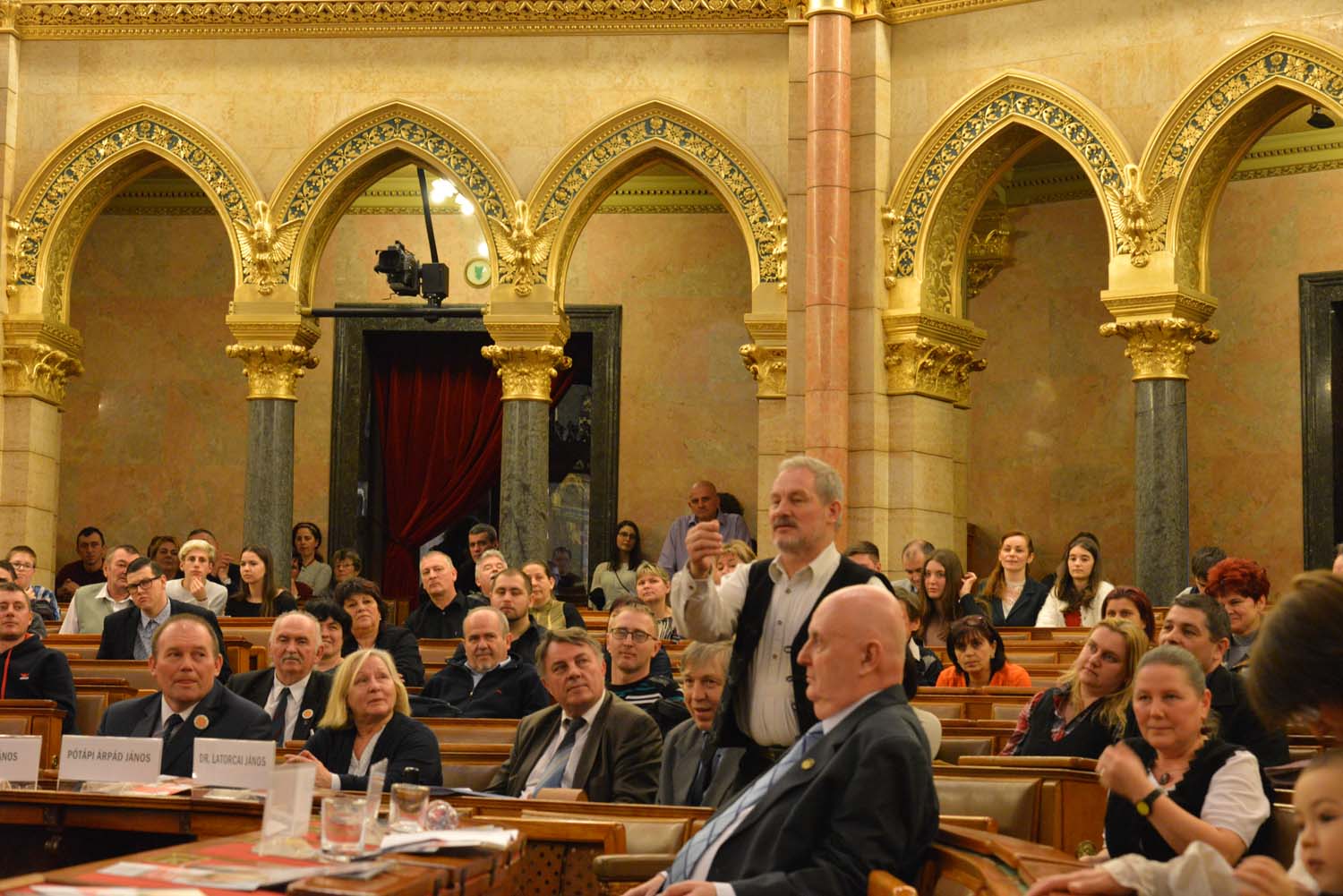 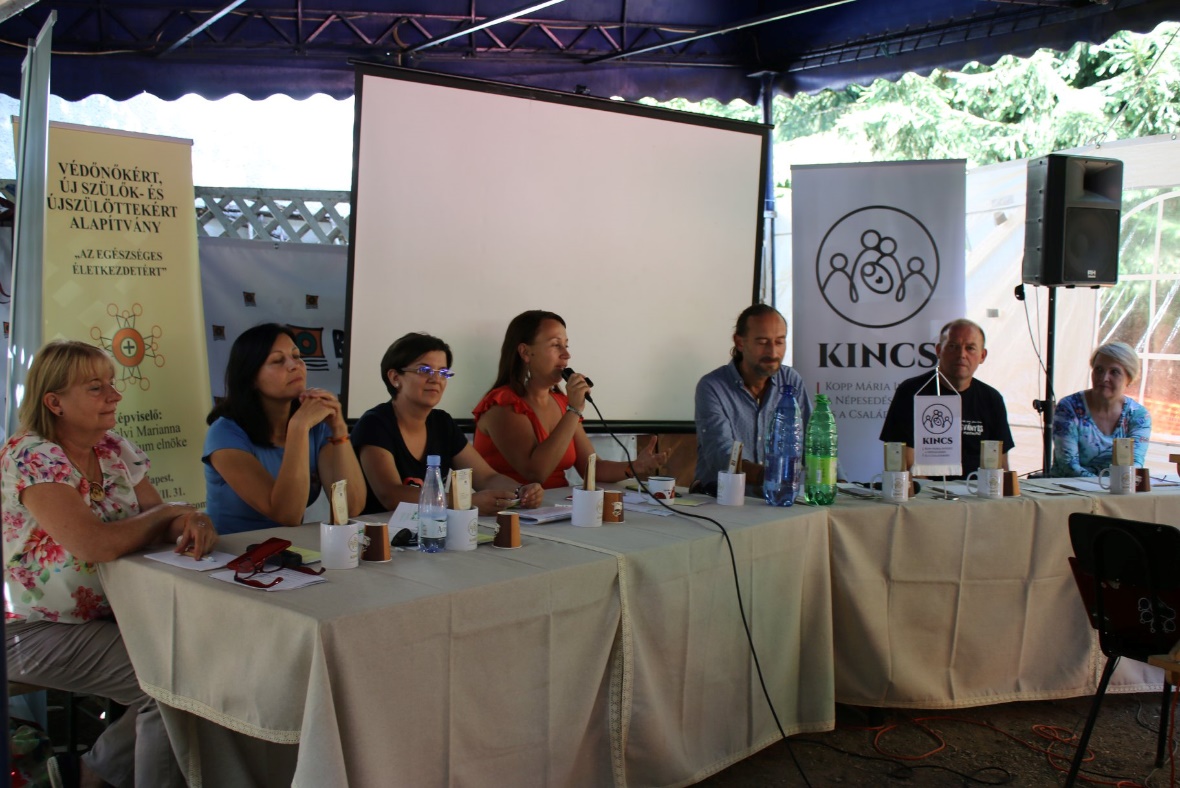 KONFERENCIÁK
A KÁRPÁT-MEDENCÉBEN
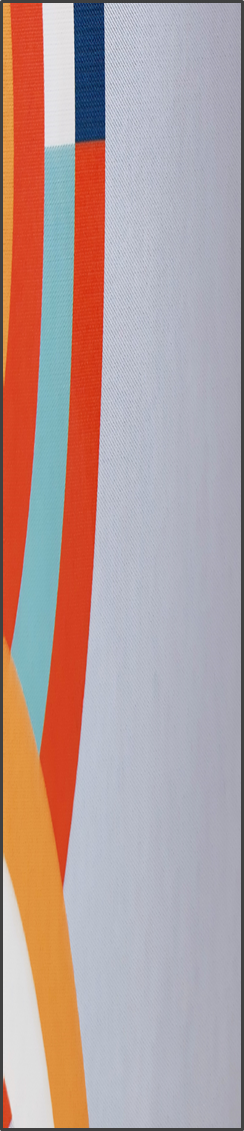 DemográfiaA magyar kisebbség helyzeteA családbarát civil mozgalmak munkája, az előttük álló feladatokTusványosMartosi Szabadegyetem
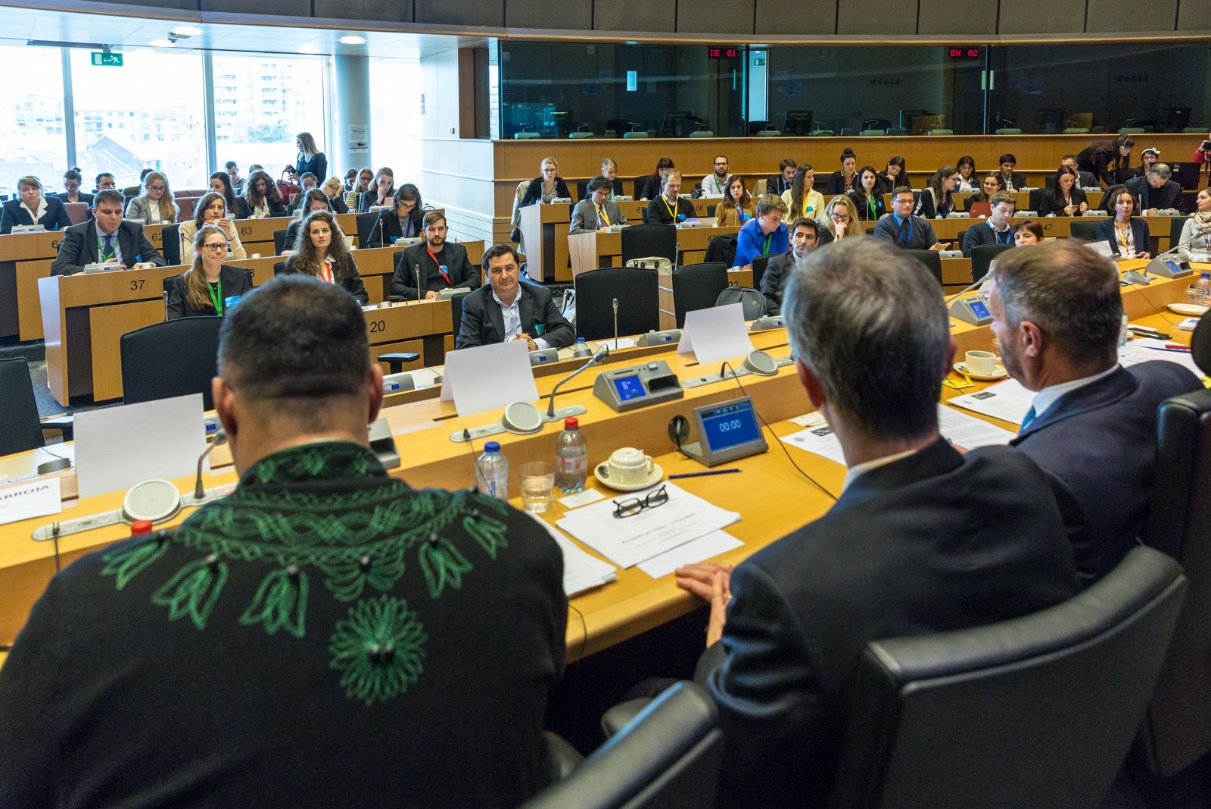 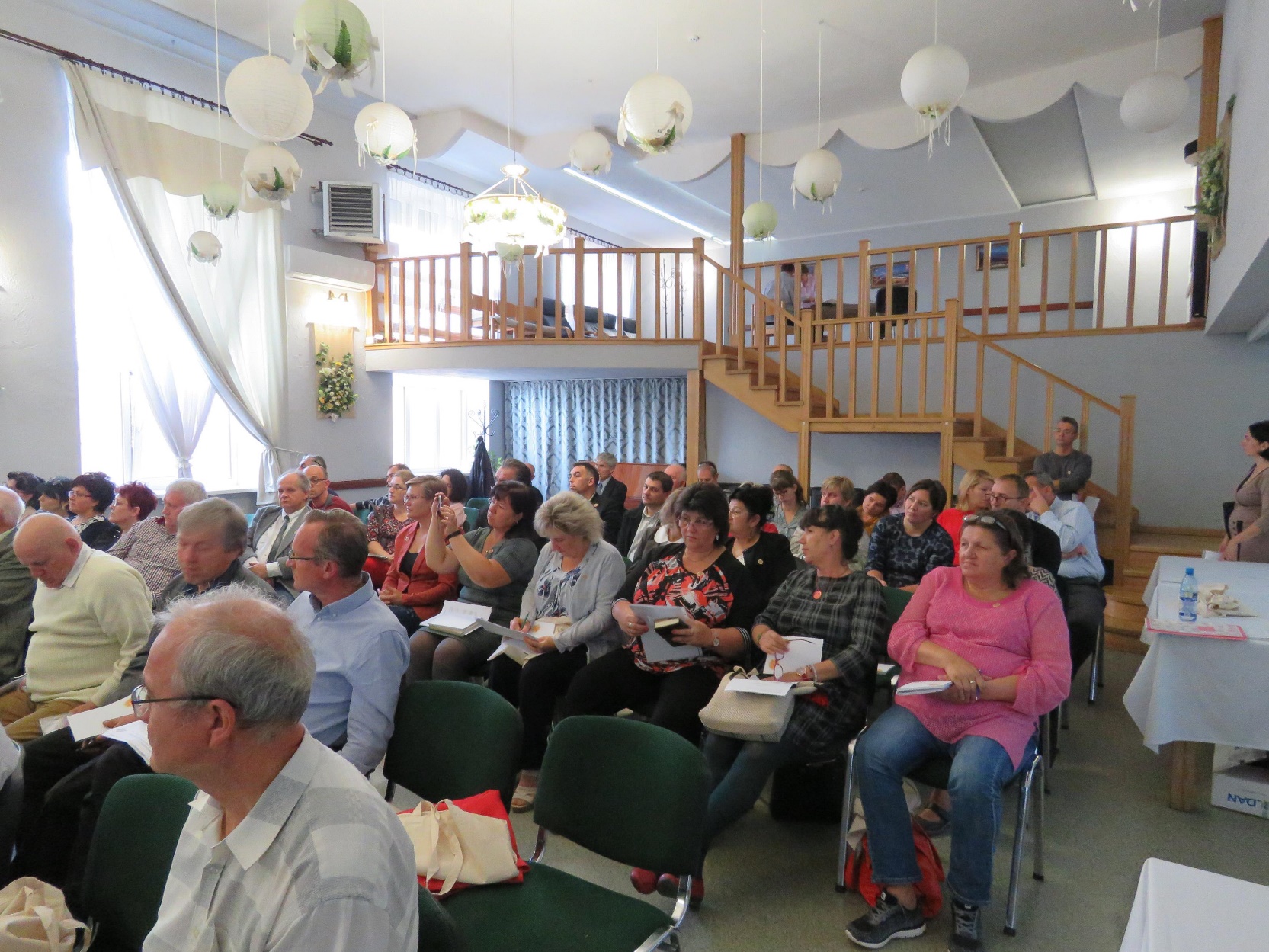 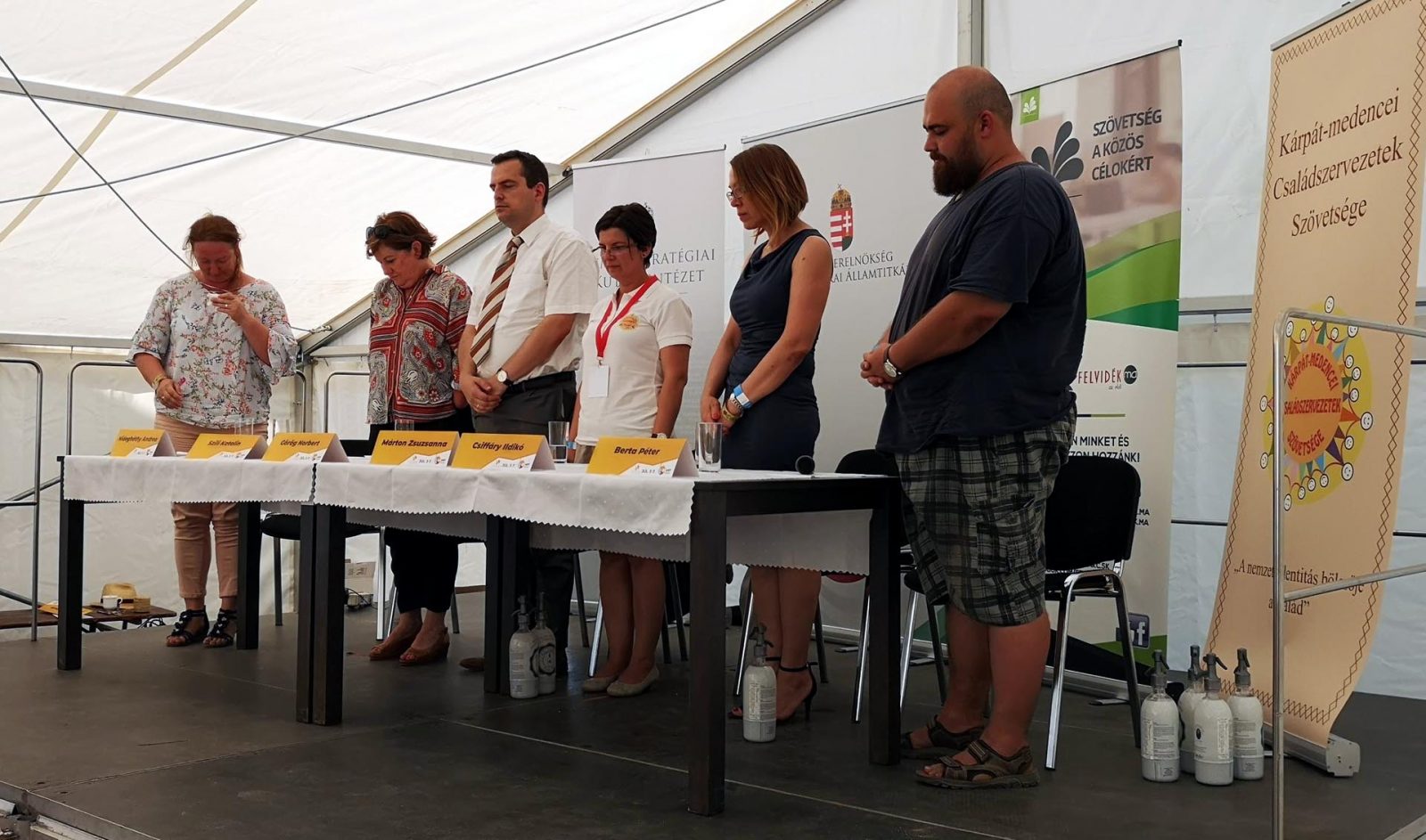 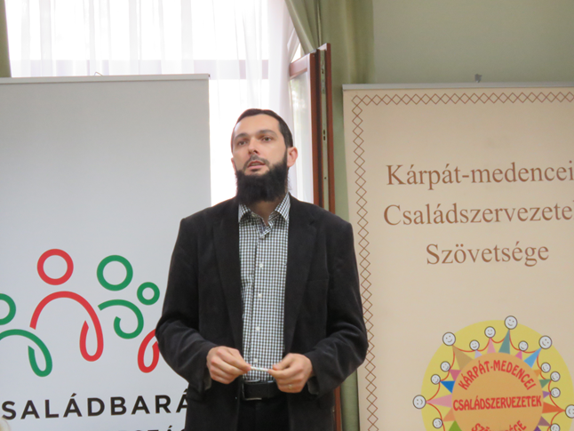 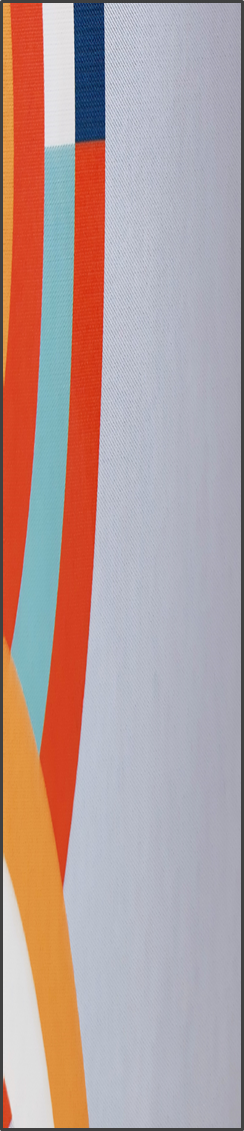 DEMOGRÁFIAI KONFERENCIA
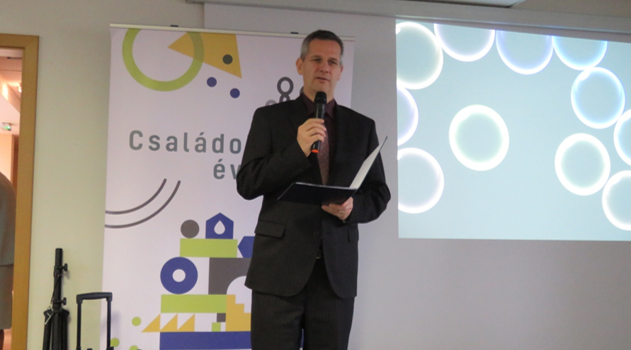 BUDAPESTDUNASZERDAHELYMAKKOSJÁNOSI
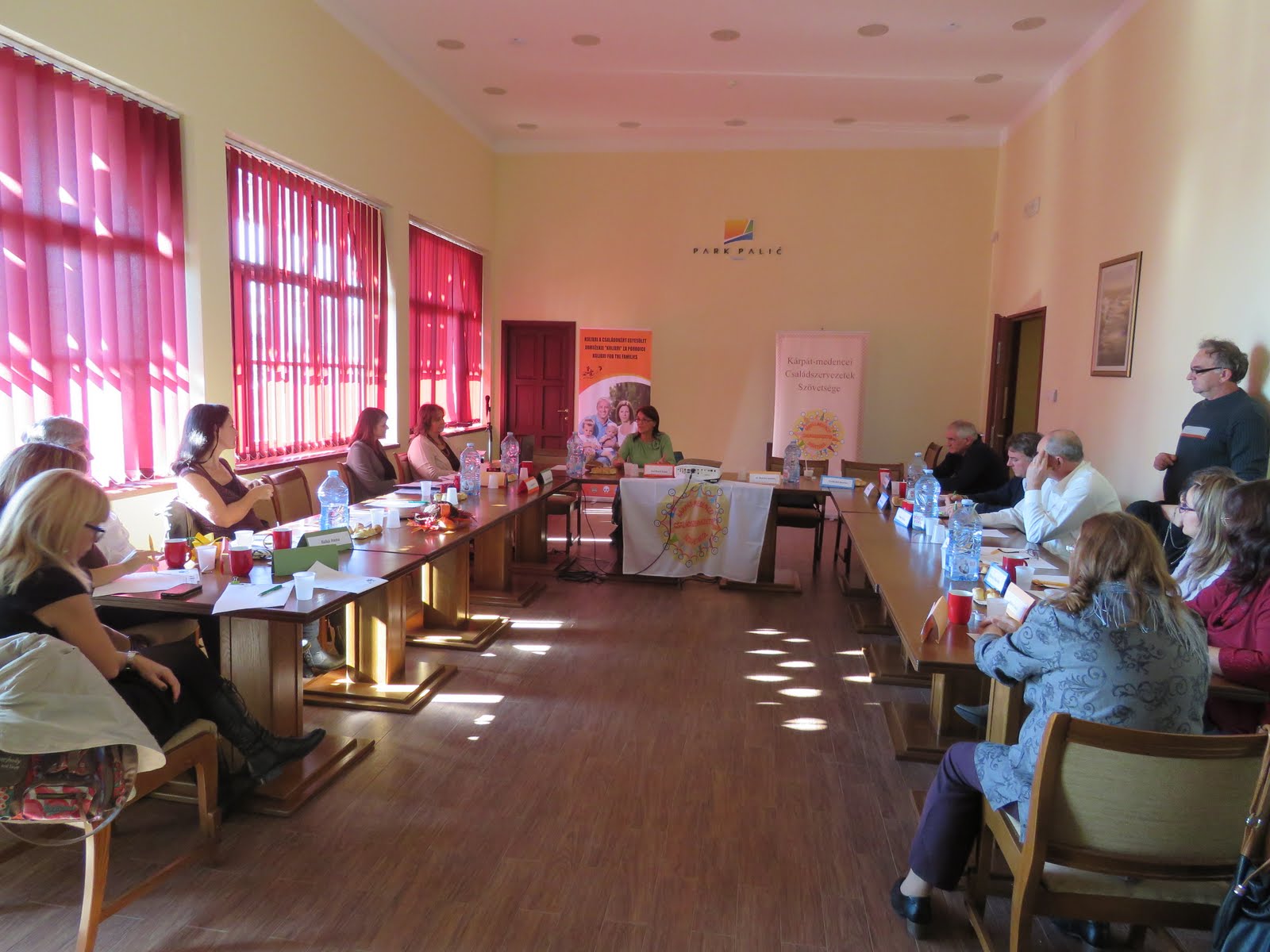 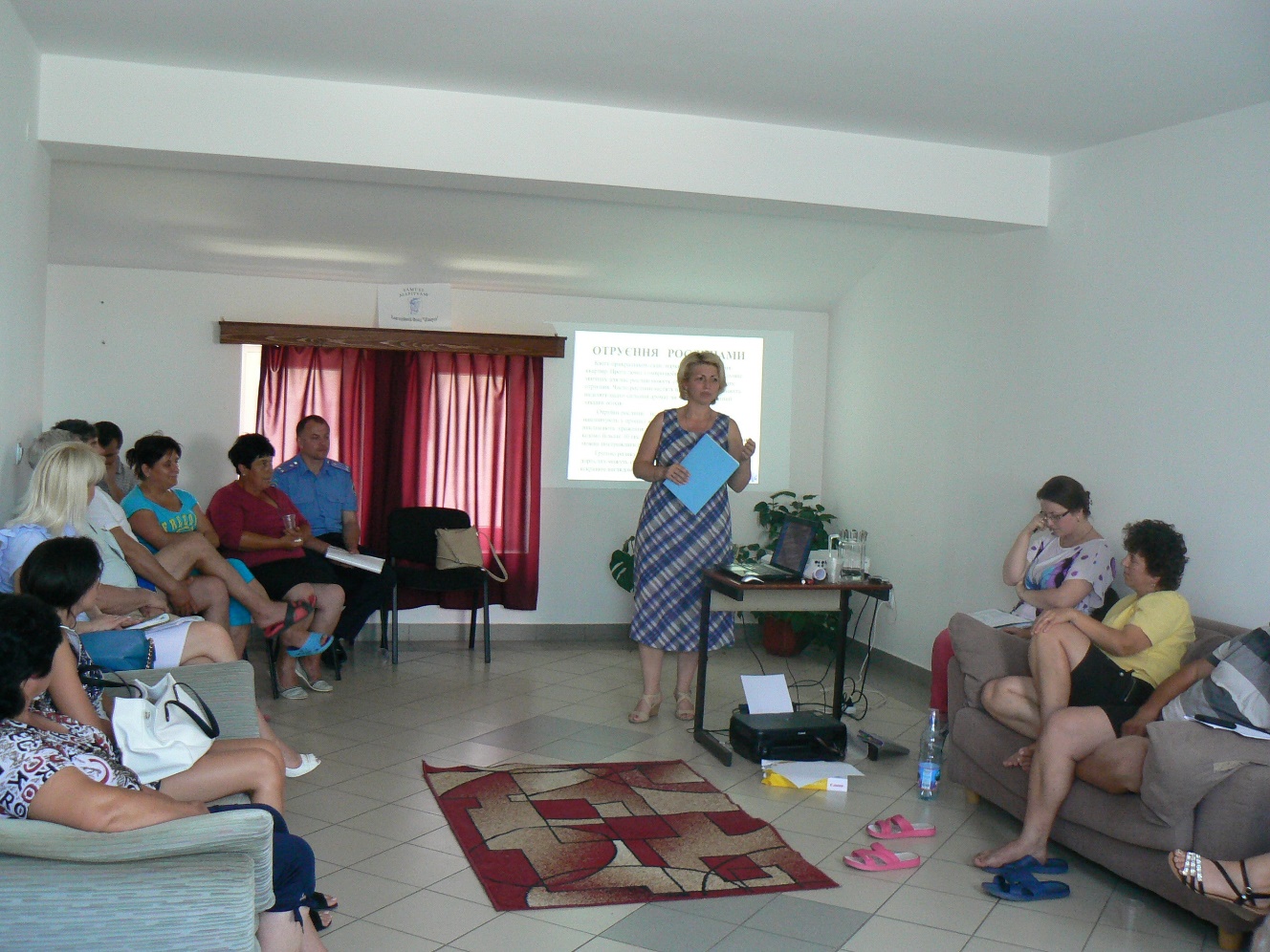 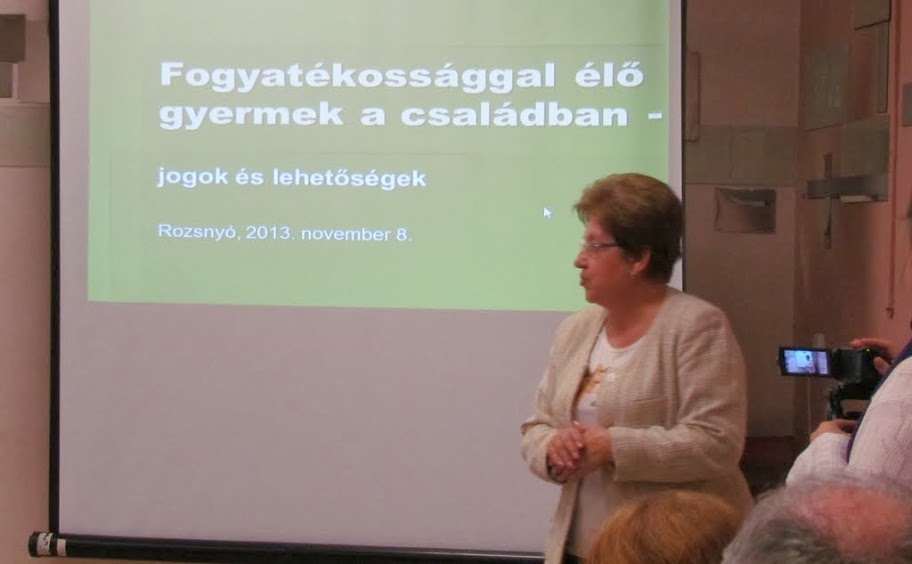 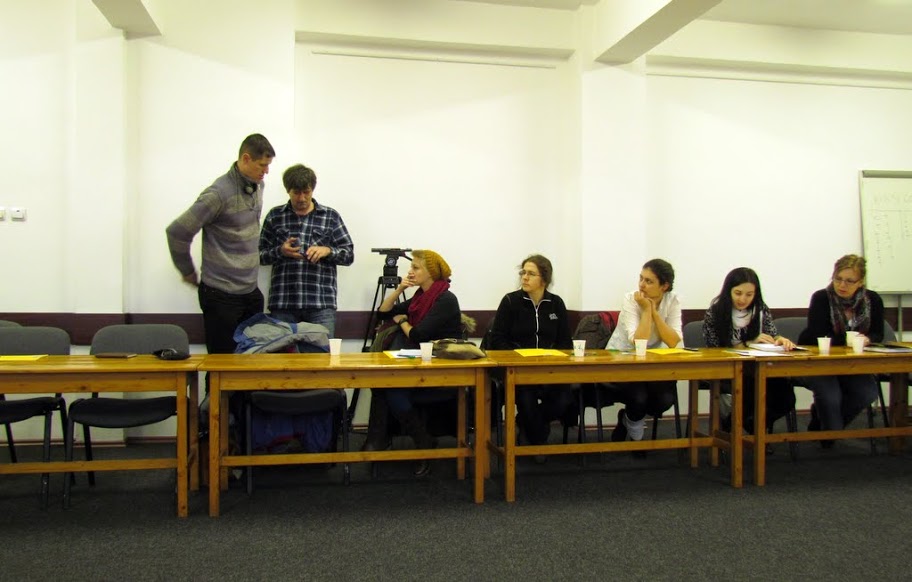 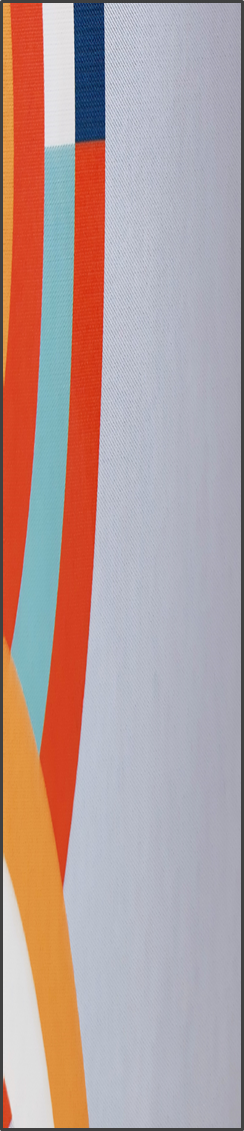 KÉPZÉSEK, TANÁCSADÓ PROGRAMOK ÉS KLUBÉLET A KCSSZ-BEN
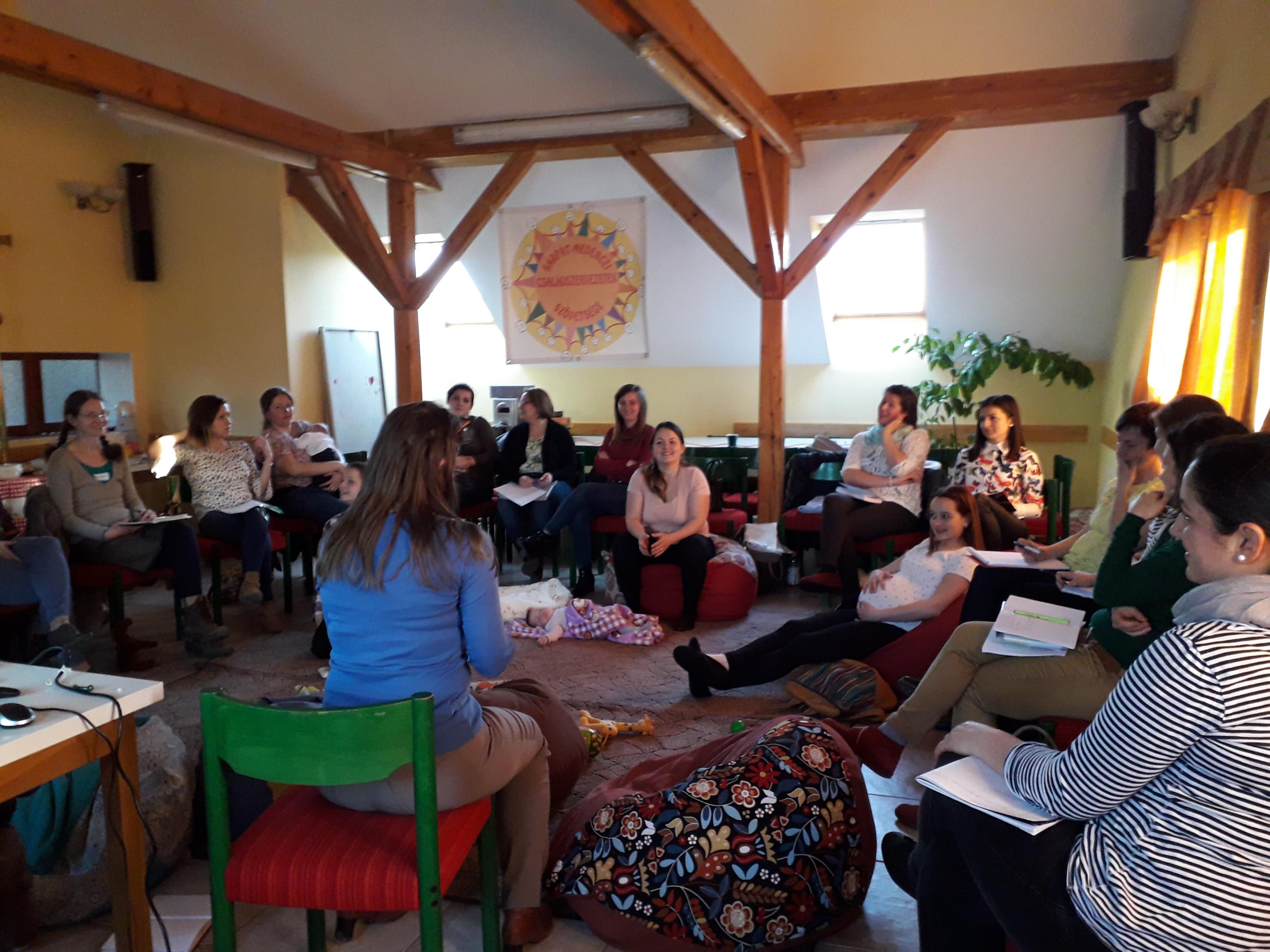 kommunikációs képzések, pályázati tanácsadások
Szülői, nevelőszülői képzések
szervezetfejlesztési képzések 
nevelési, életmód és párkapcsolati  tanácsadások
Baba-mama klubok
babaringatók
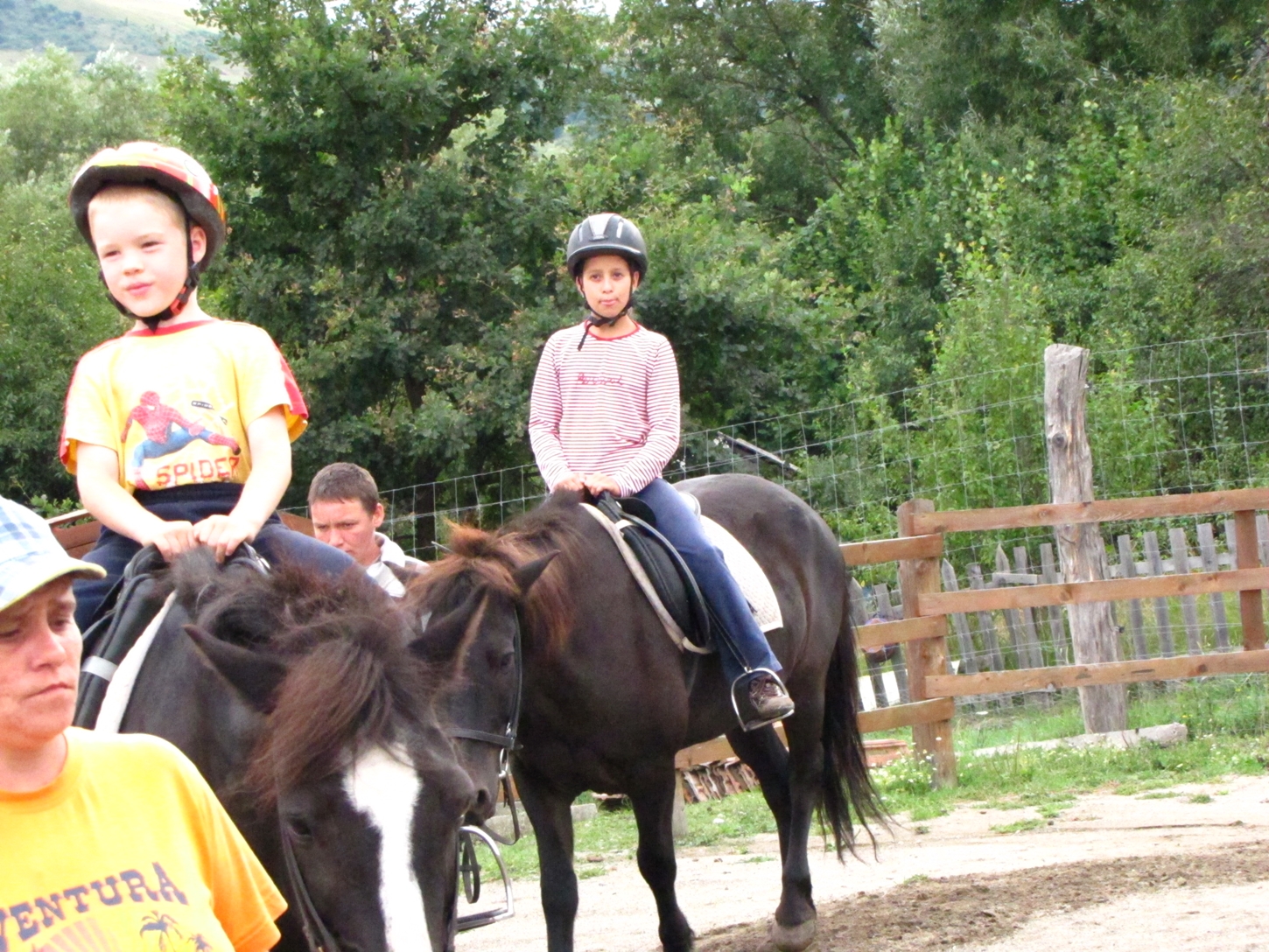 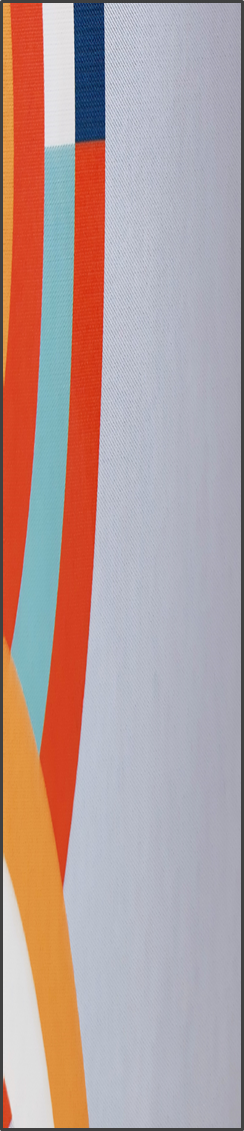 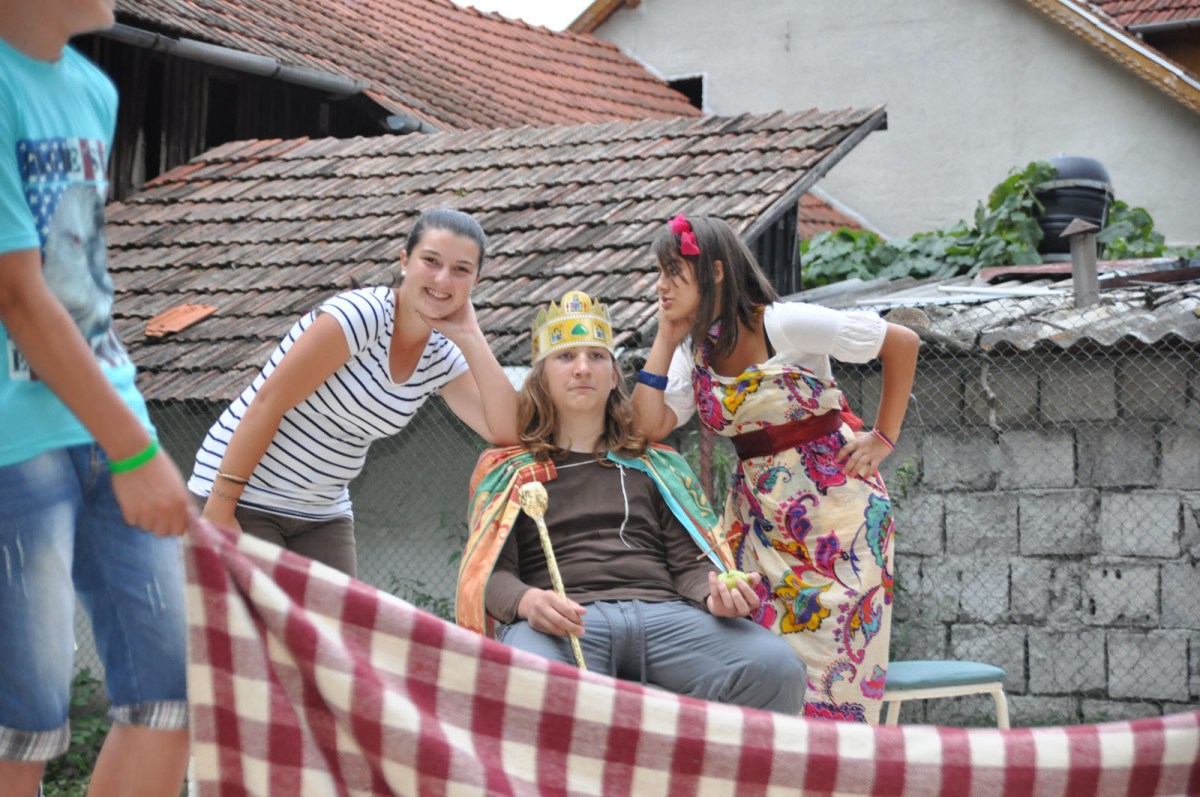 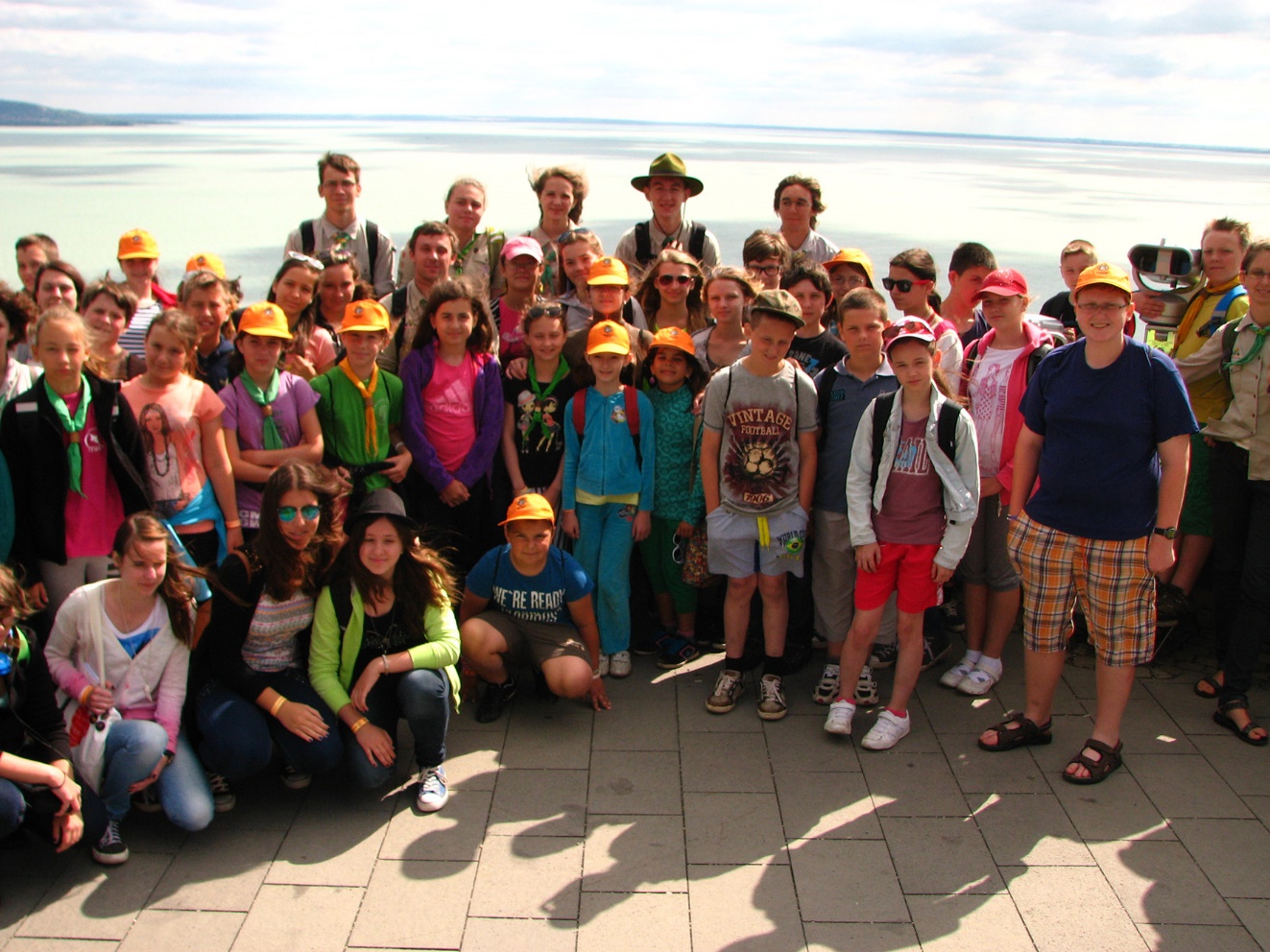 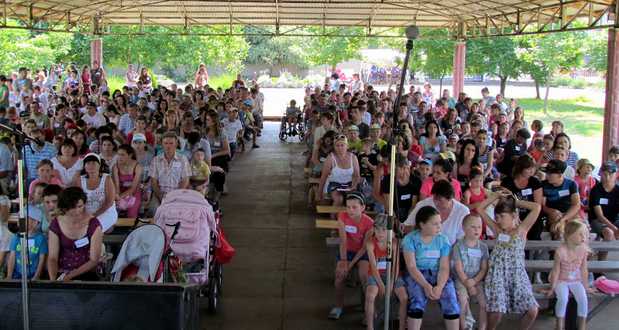 GYERMEKPROGRAMOK
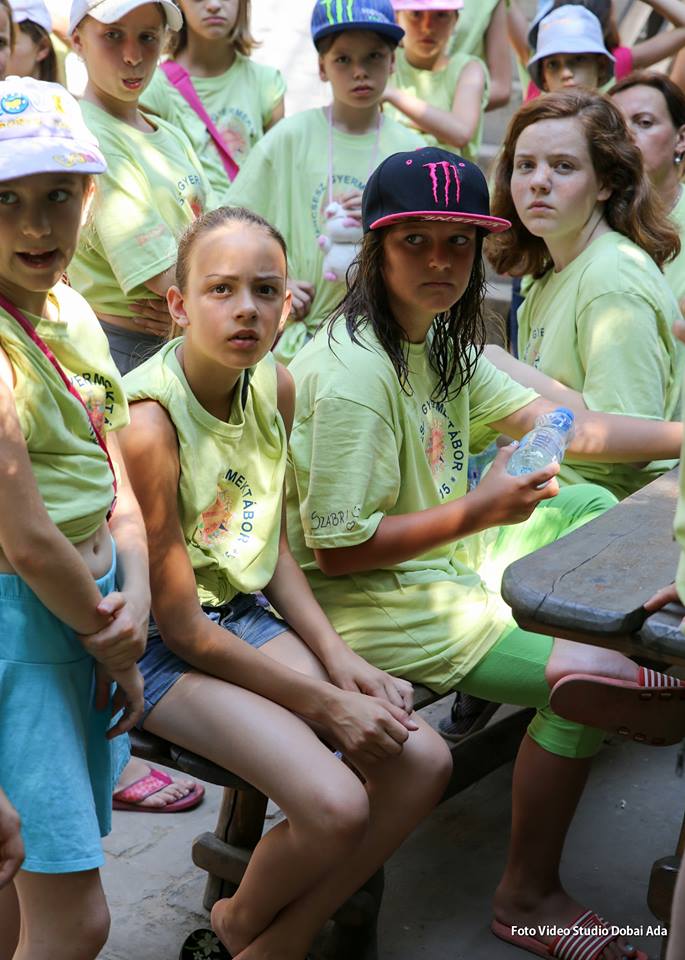 táborozások
vetélkedők, versenyek
gyermeknapok
érzékenyítő programok
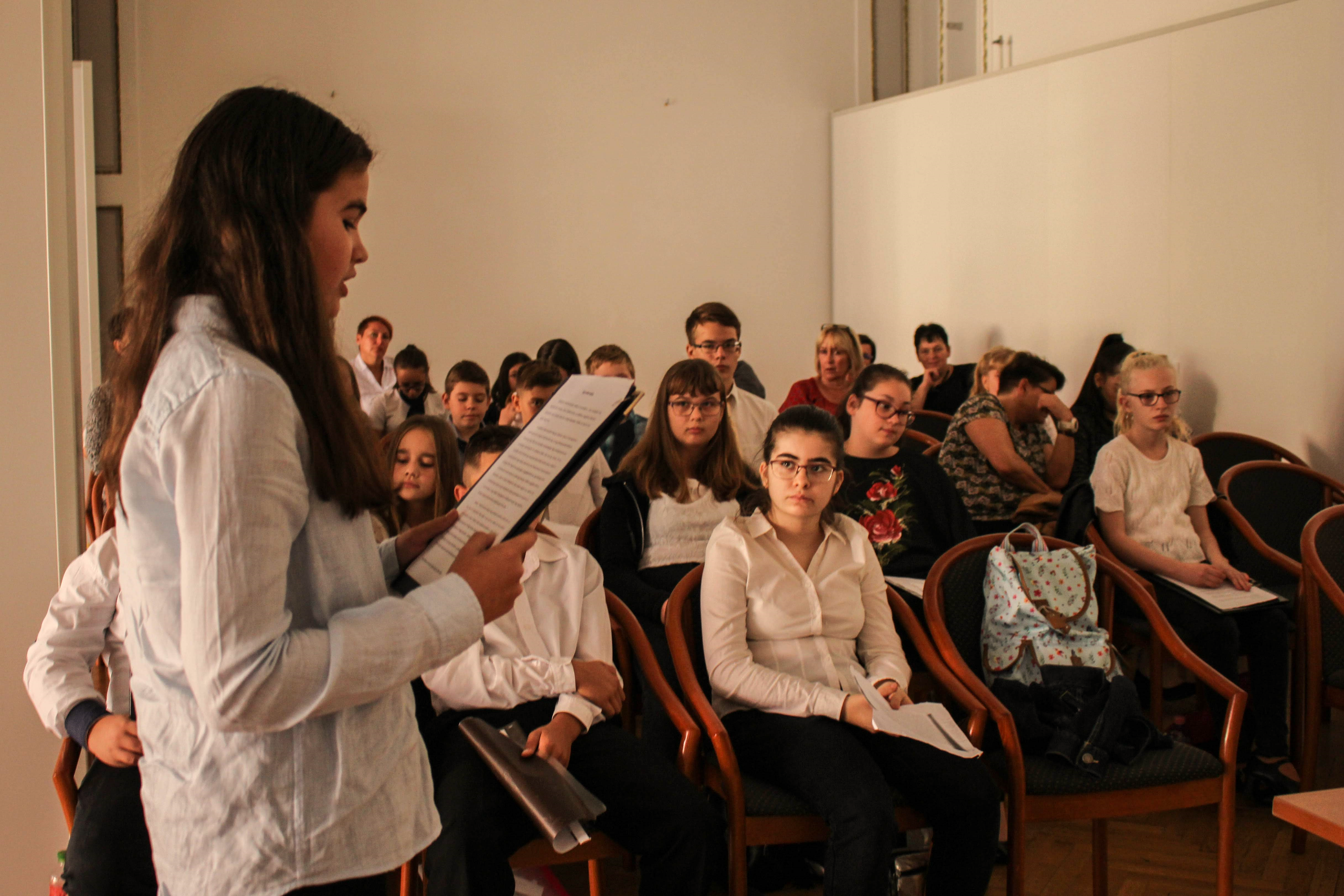 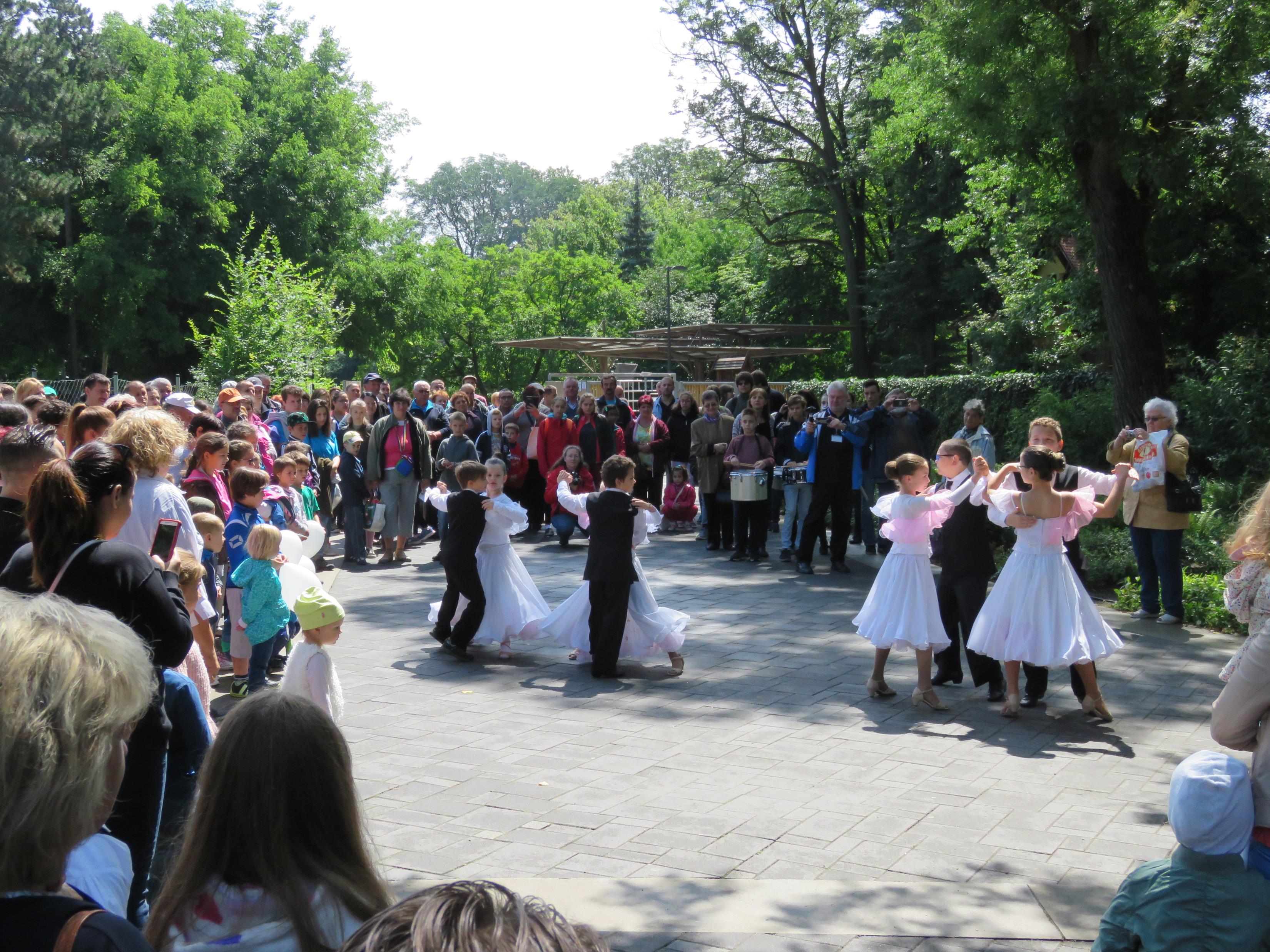 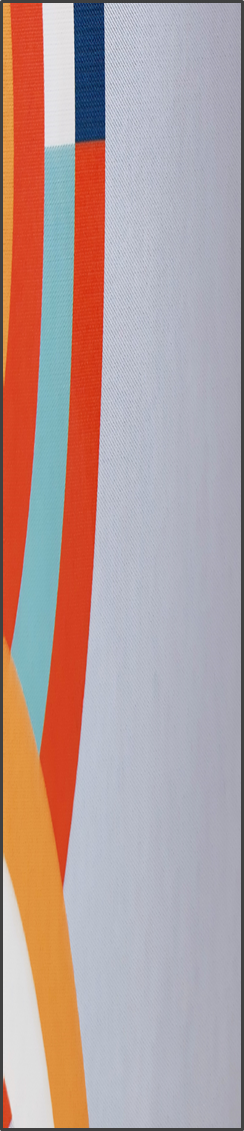 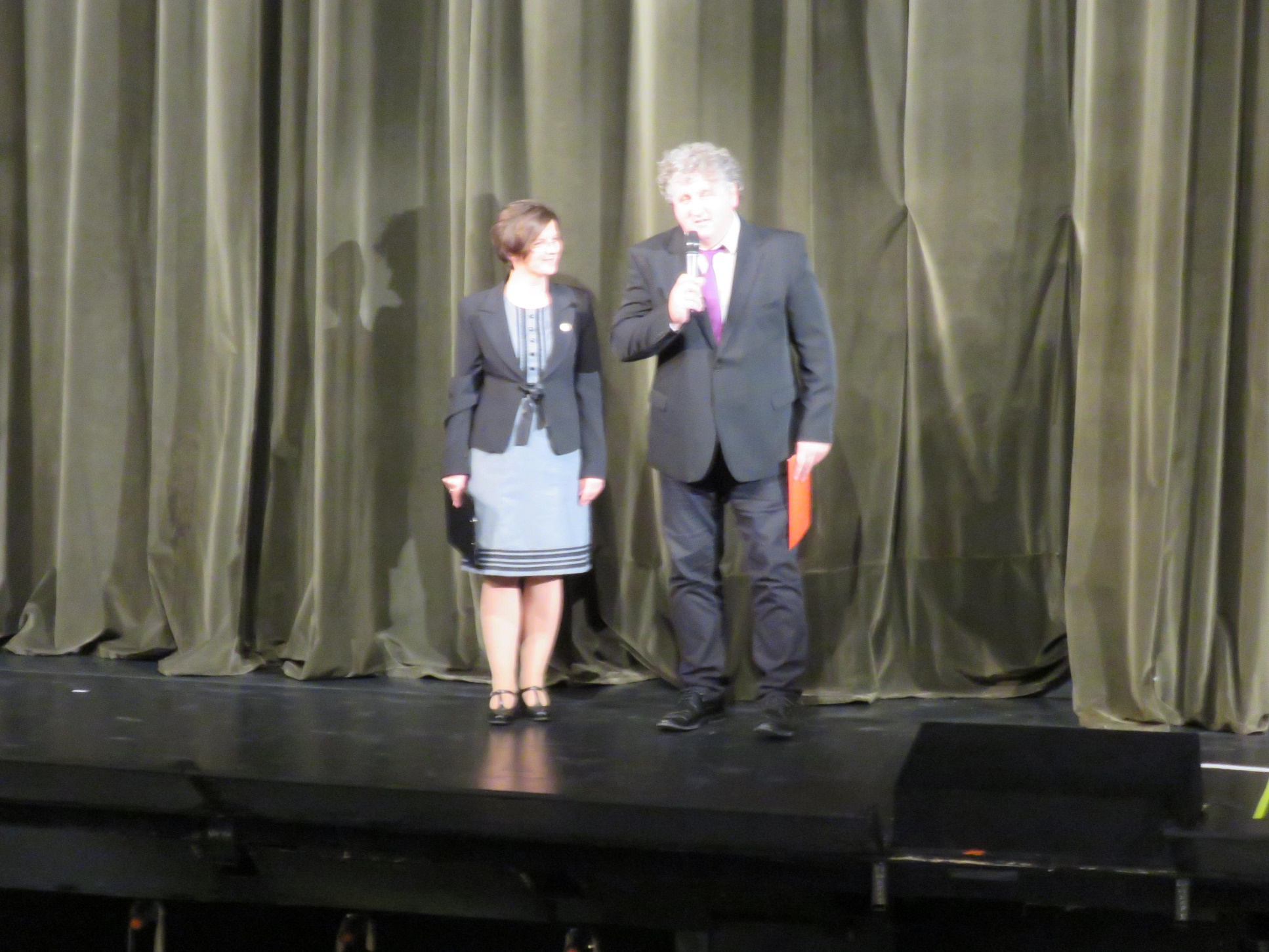 HAGYOMÁNYOS RENDEZVÉNYEINK
Családi Nap az Országházban ◊ ÉletmeseMagzatgyermek Világnapja ◊ Határtalan OperaCsaládszervezetek Őszi Találkozója  ◊ Megemlékezések történelmi eseményekről, jeles ünnepekrőlCsaládi napok ◊ Kulturális rendezvények
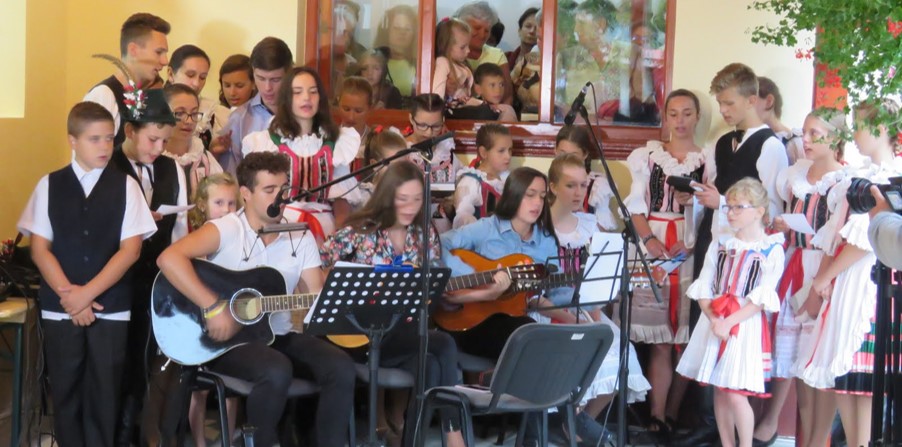 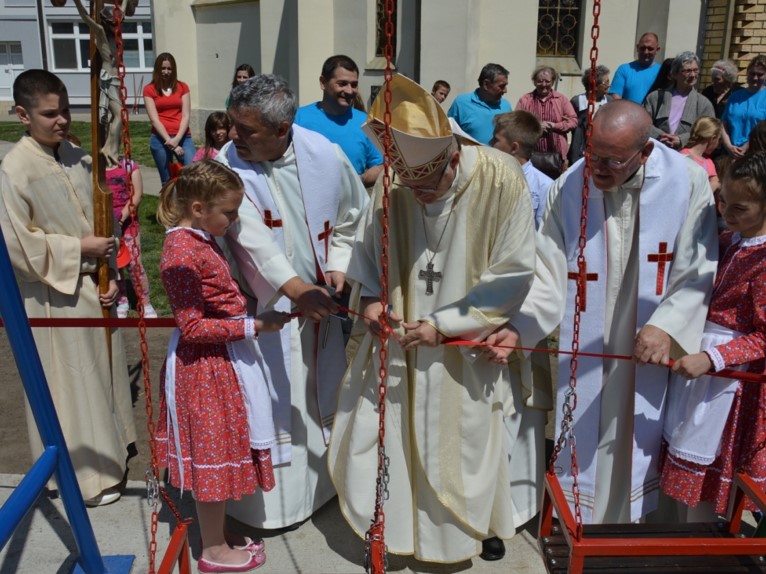 KÖZÖSSÉGI TEREK FEJLESZTÉSE2017
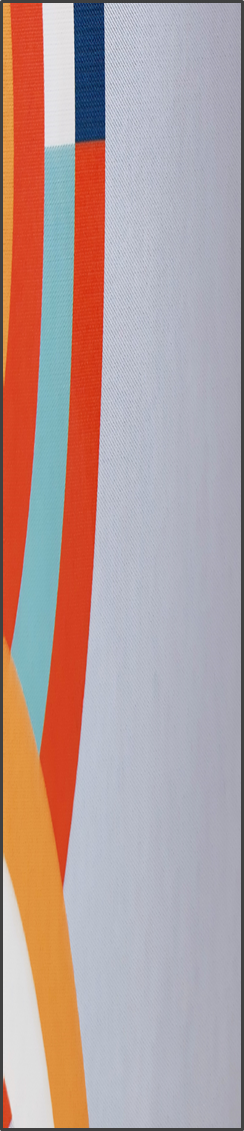 Az Emberi Erőforrások Minisztériuma 2017-ben 100 millió forinttal támogatta a Kárpát-medencei Családszervezetek Szövetségéhez csatlakozott külhoni civil szervezeteket közösségi tereik kialakításában, fejlesztésében.
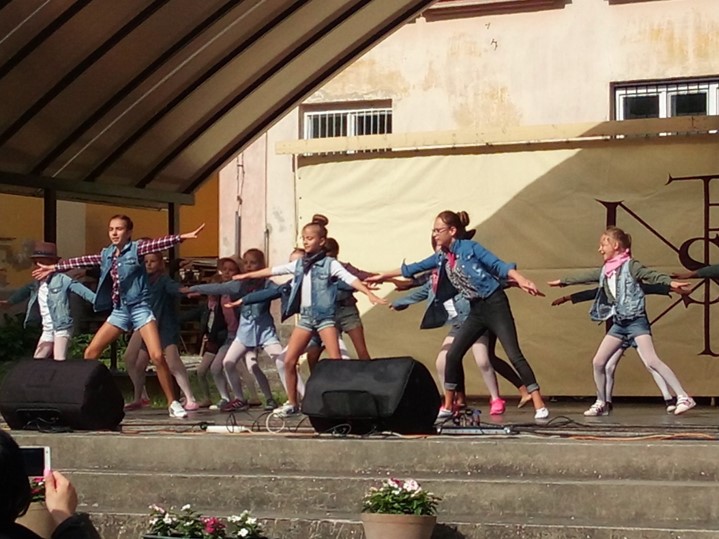 A támogatásnak köszönhetően Erdélyben, a Felvidéken, a Vajdaságban és Kárpátalján összesen 22 közösségi fejlesztés valósulhatott meg.
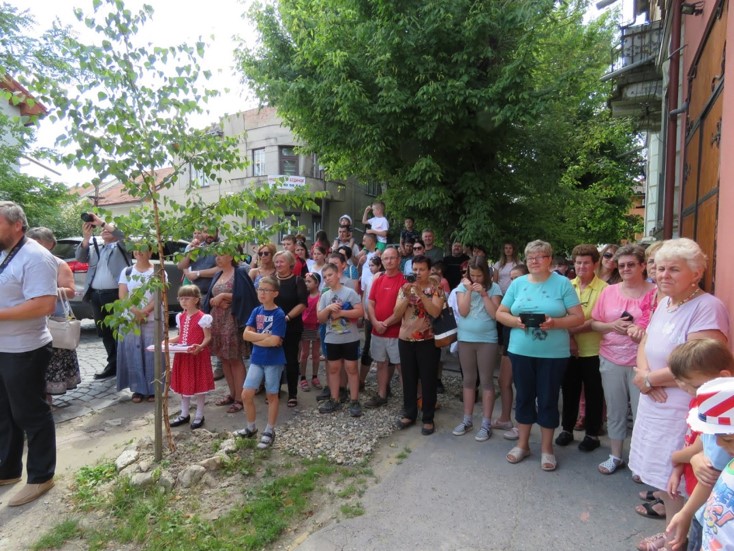 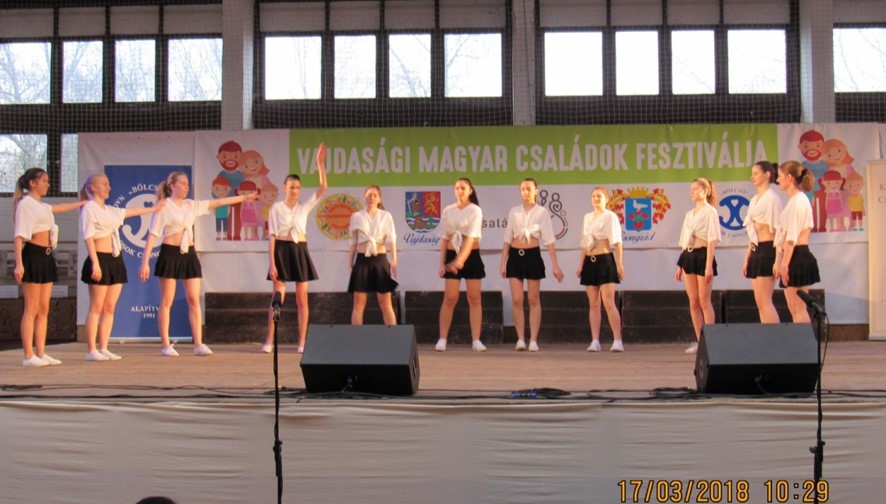 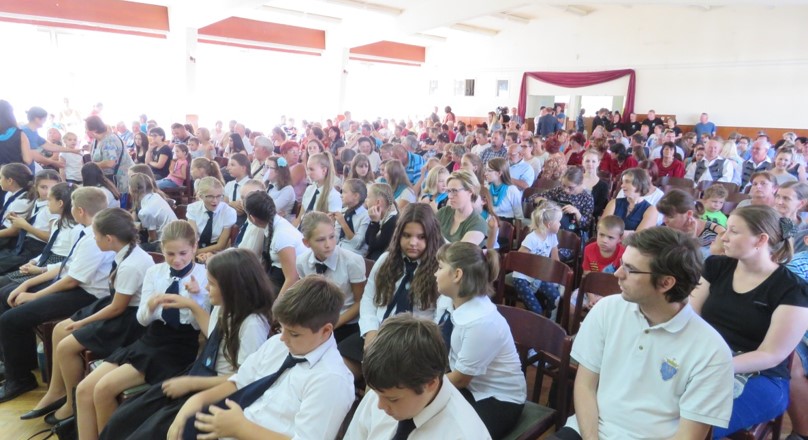 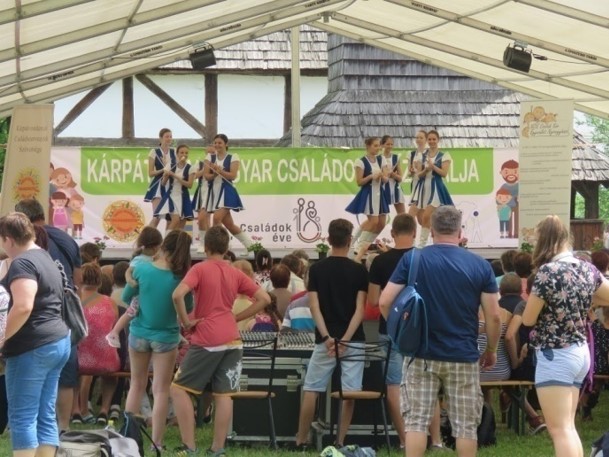 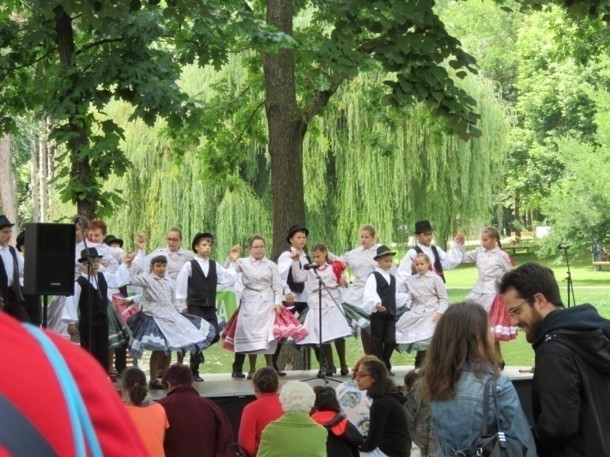 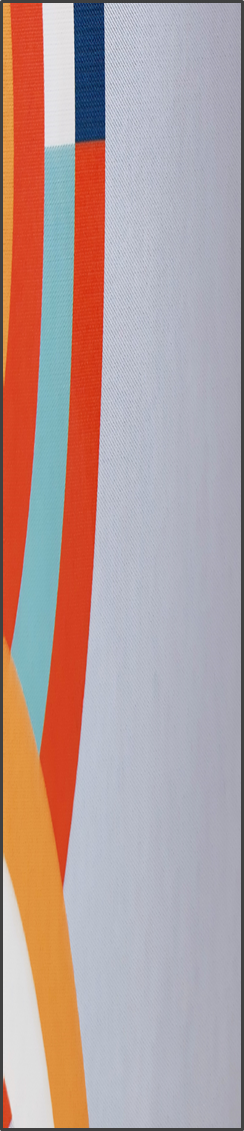 CSALÁDOK ÉVE – 2018
VAJDASÁGI MAGYAR CSALÁDOK FESZTIVÁLJA CSONGRÁDON KÁRPÁTALJAI MAGYAR CSALÁDOK FESZTIVÁLJA NYÍREGYHÁZÁNERDÉLYI MAGYAR CSALÁDOK FESZTIVÁLJA DEBRECENBENFELVIDÉKI MAGYAR CSALÁDOK FESZTIVÁLJA MOSONMAGYARÓVÁRON
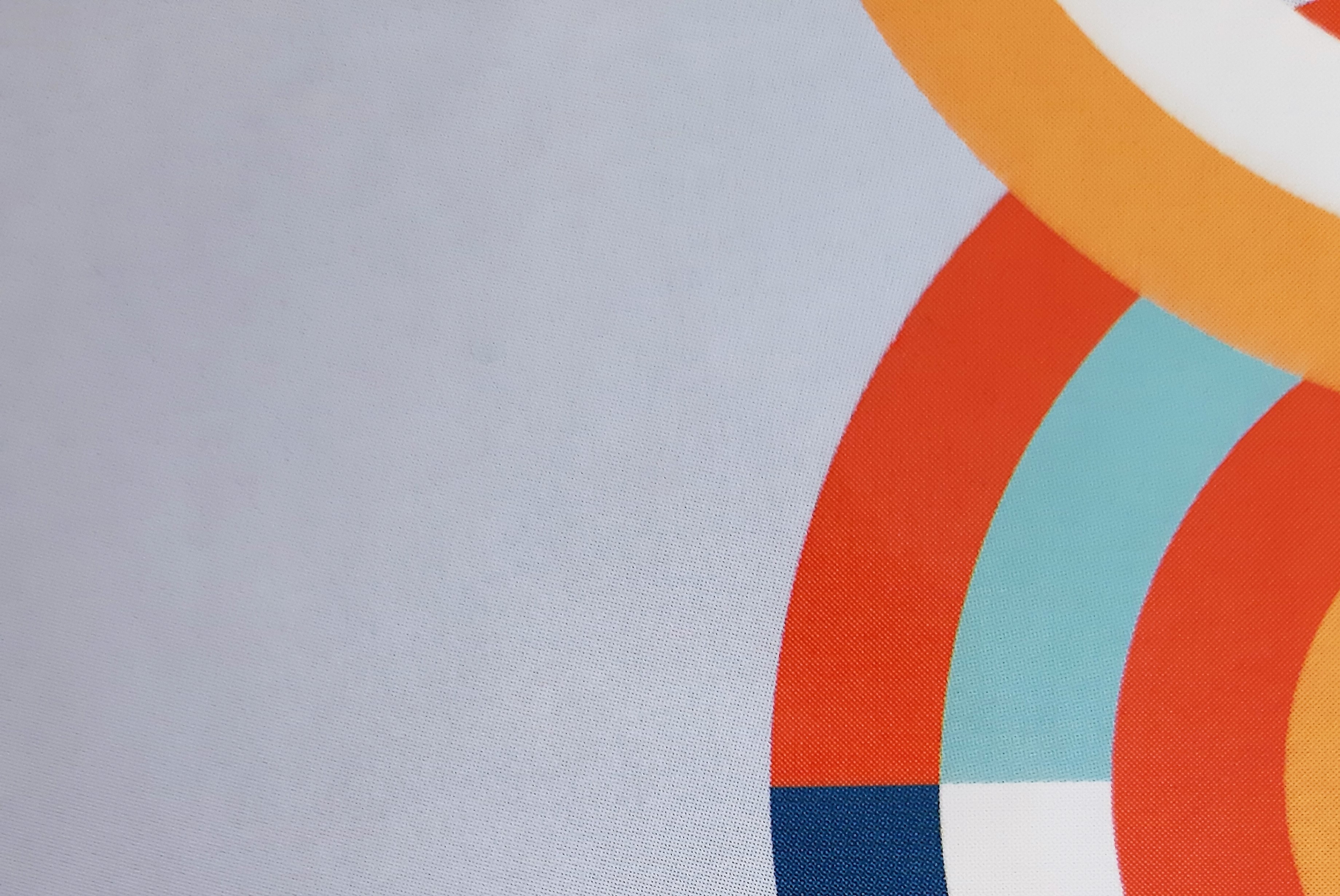 Kapcsolatépítések és a meglévő kapcsolatok erősítése
Családbarát Felvidéki/Erdélyi/Vajdasági/Kárpátaljai Önkormányzat mozgalom
	Kapcsolatot építünk ki a határon túli magyarok lakta települések önkormányzataival.


„Babaköszöntő”  
	A NOE kezdeményezésének kiterjesztése a határon túlra a határon túli magyar 	családokra. Kapcsolatot építünk ki olyan magyarokkal is, akik jelenleg nem tagjai 	egyetlen családszervezetnek sem.


Hazai civilszervezetek
	Erősítjük kapcsolatainkat azokkal a hazai civilszervezetekkel, melyek a hagyományos 	családi értékek és a nemzeti öntudat erősítéséért, valamint a határon túli magyarság 	megmaradásáért dolgoznak.

	
Nemzetközi rendezvények
	A KCSSZ együttműködik a NOE őszi, nemzetközi rendezvényének 	megszervezésében.
Terveink
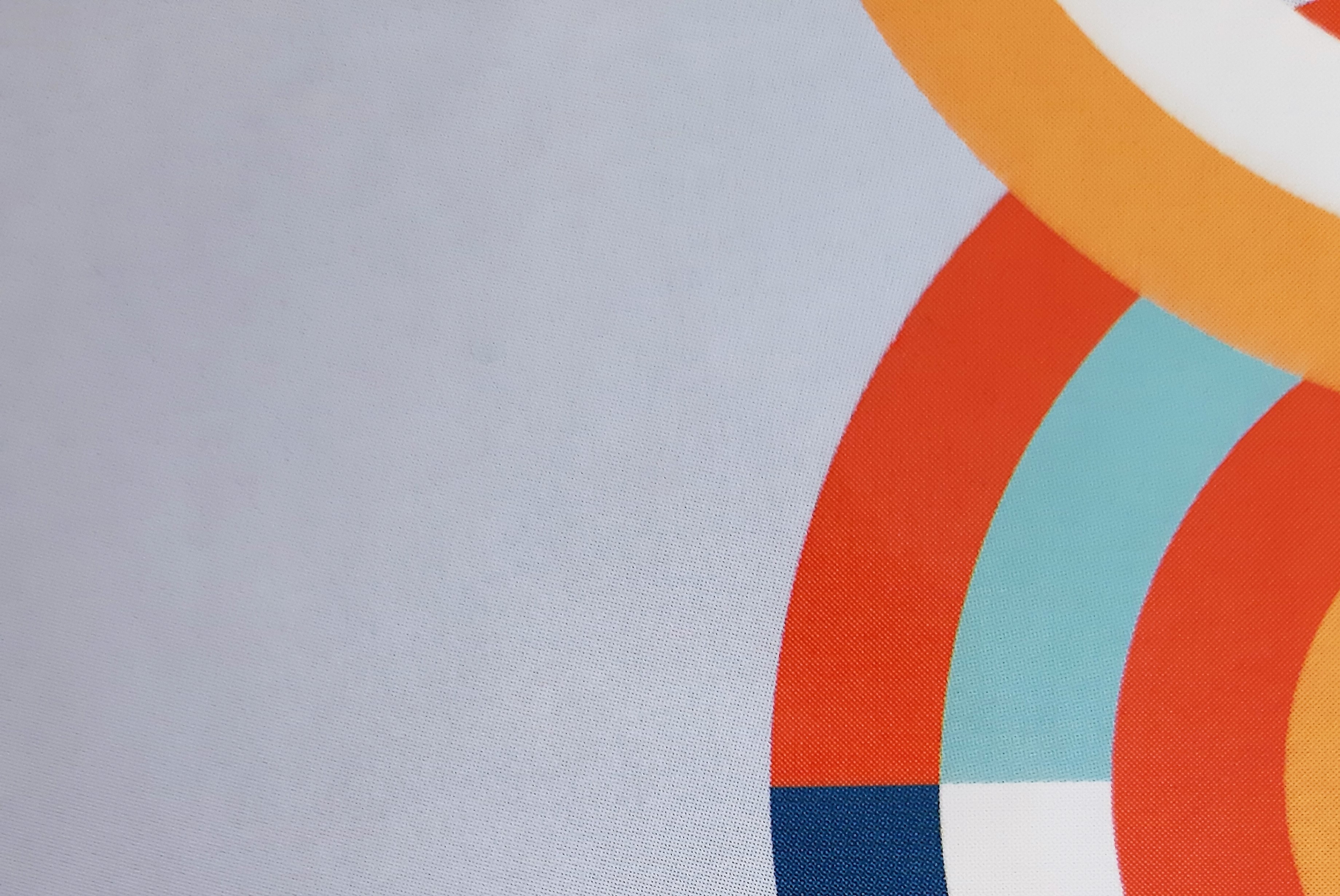 Szervezeti megújulás
Elnökség
	2020 májusában a küldöttgyűlés határozatot hoz az elnökség létszámáról, 	összetételéről 	és a képviseleti rendszeréről.

Régiófelelősök
	2020-tól régiós felelősök segítik a szövetség munkáját: feladatuk lesz a régiós szervezetek 	munkájának összehangolása, a központi kezdeményezések (Családbarát Önkormányzat, 	Babaköszöntő, rendezvények) népszerűsítése.

Kommunikáció erősítése
	Hatékonyabb információszolgáltatás a tagszervezetek, a Szövetség elnöksége és a 	munkatársak felé. 

Honlap
	2020 első negyedévében megújul a KCSSZ honlapja: új köntösben, új tartalommal leszünk a 	továbbiakban jelen az interneten.
Terveink
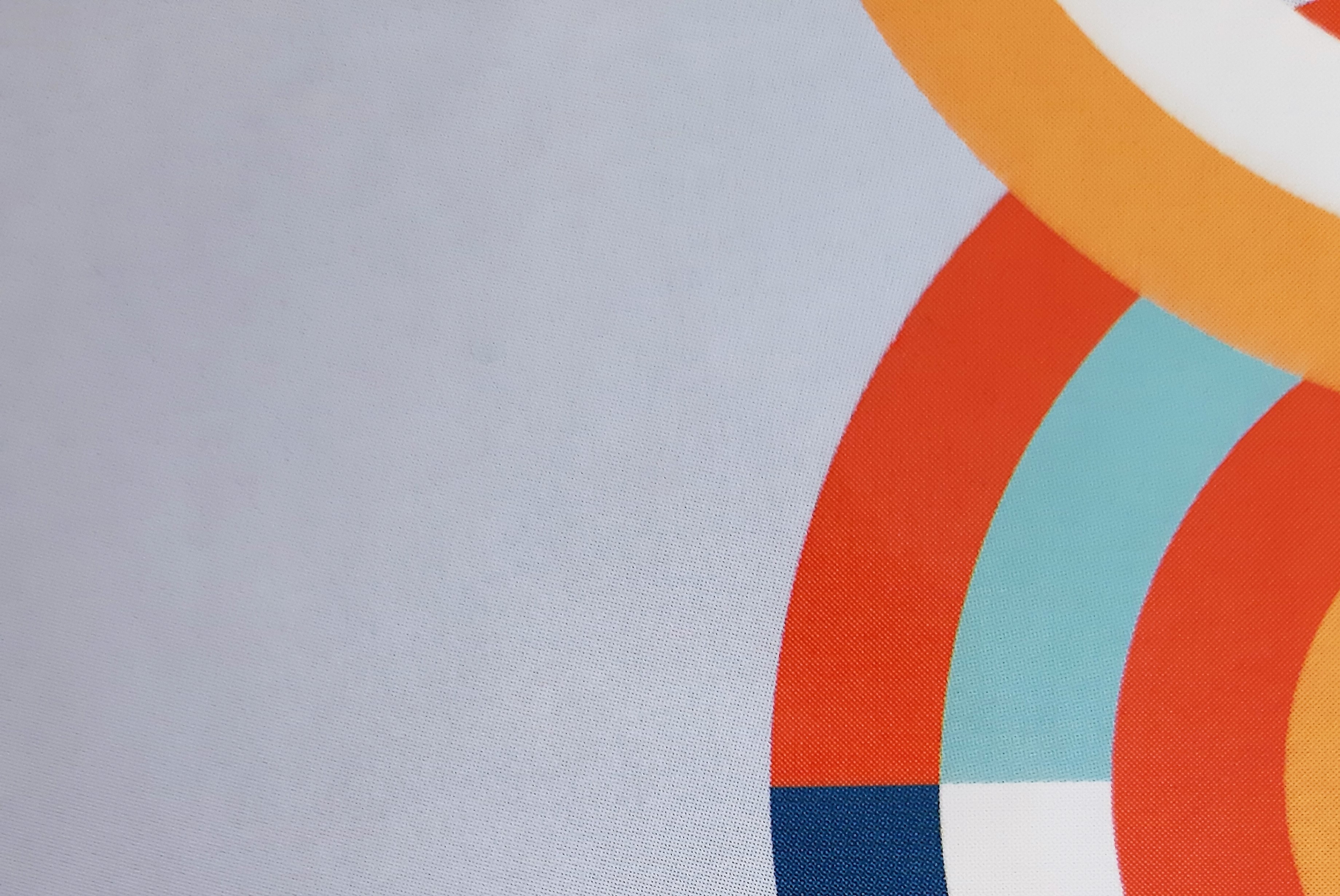 Nemzeti összetartozás erősítése

Összetartozunk!
Központi rendezvénysorozat

Erdélyi és Hazai Magyar Családok Találkozója
				Mosonmagyaróváron vagy Győrben


Felvidéki és Hazai Magyar Családok Találkozója 
				Pécsen vagy Debrecenben


Vajdasági és Hazai Magyar Családok Találkozója 
				Nyíregyházán


Kárpátaljai és Hazai Magyar Családok Találkozója
				Csongrádon
Terveink
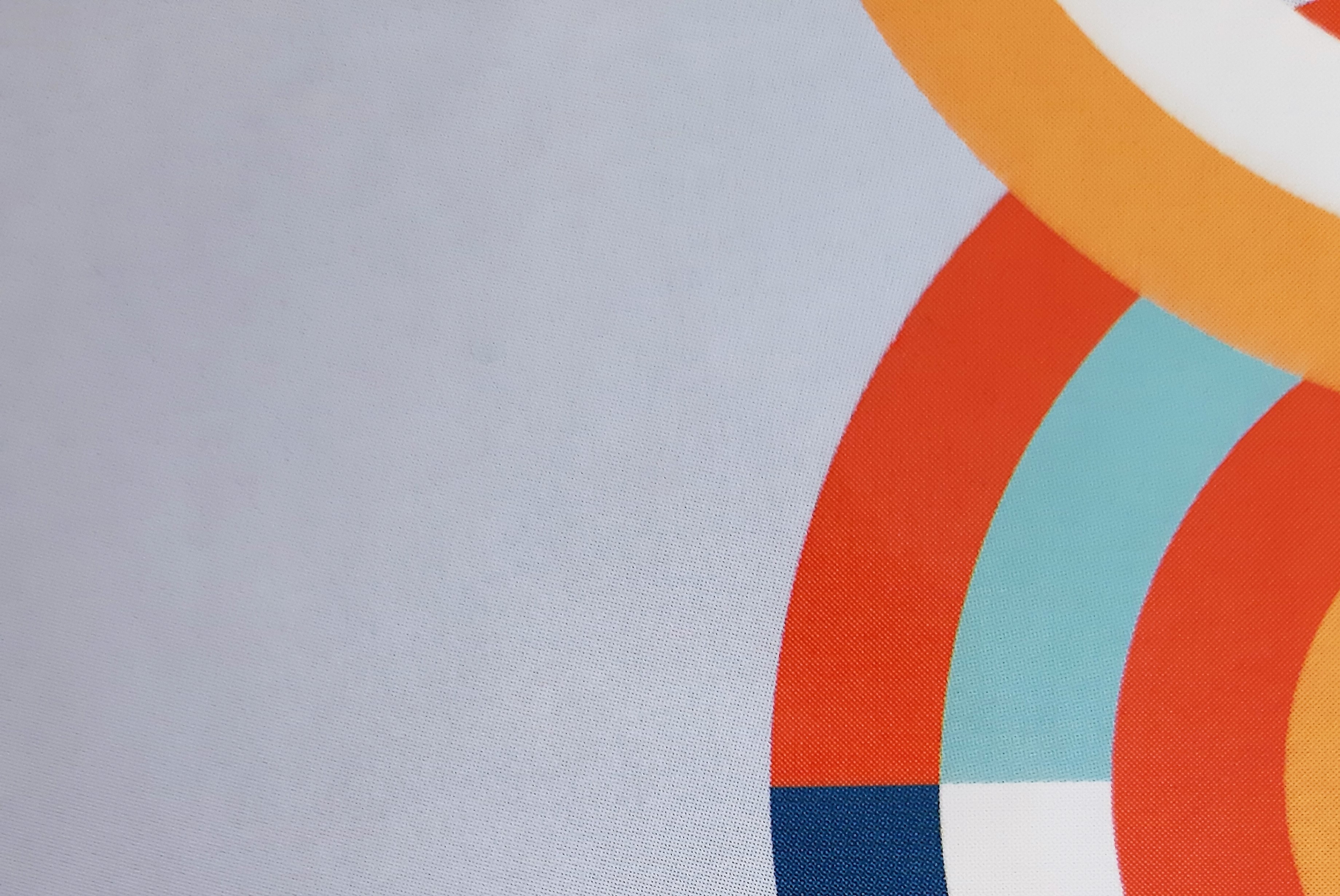 Hagyományok ápolása 

Családi nap és konferencia a Parlamentben
	

Magzatgyermek világnapja 
	

Őszi találkozó Erdélyben


Családi vetélkedő a Kárpát-medencében
Terveink
A KCSSZ tevékenysége kiemelt jelentőségű
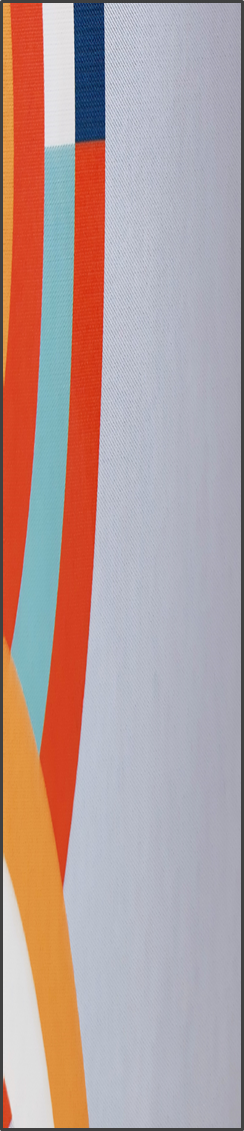 OK:
A magyarság száma drasztikusan csökken
A magyarság fogyása 1910 - 2021
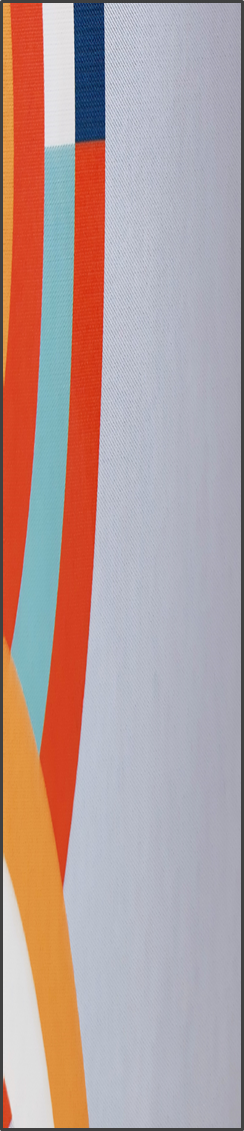 A magyarság fogyása százalékos arányban1910-2021
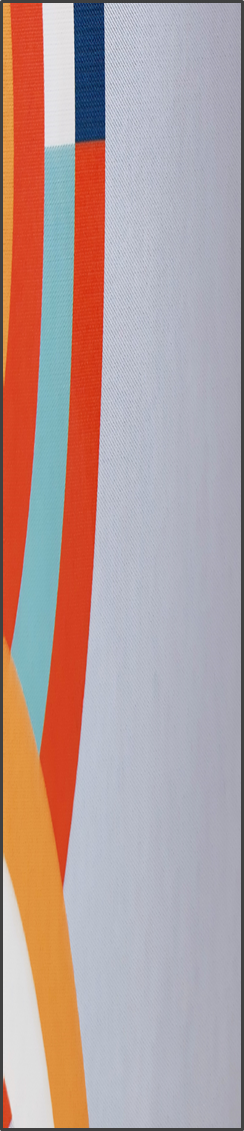 KIVÁNDORLÁSI SZÁNDÉK RÉGIÓS BONTÁSBAN(Forrás: GeneZYs 2015)
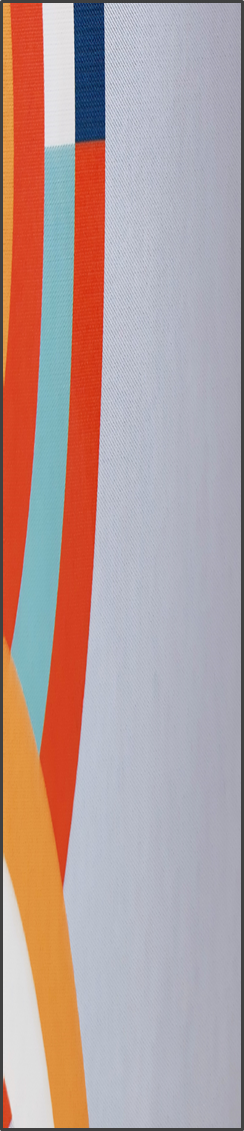 A származás hatása a nemzeti hovatartozás alakulásáraFelvidék
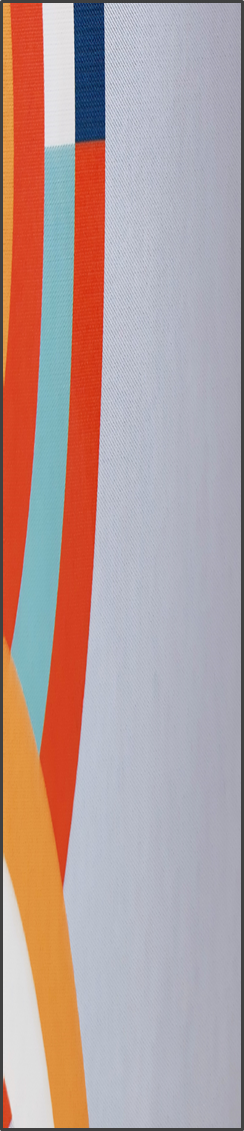 MI SEGÍTENÉ ABBAN, HOGY GYERMEKET VÁLLALJON?
Családi támogatás
39%
Színvonalasabb
egészségügy
32%
Stabil párkapcsolat

82%
Stabil munkahely
73%
Állami támogatás 
39%
Megfelelő lakáskörülmények
66%
Magasabb jövedelem
51%
Gyermekvállalási tervek a határon túli magyarság körében
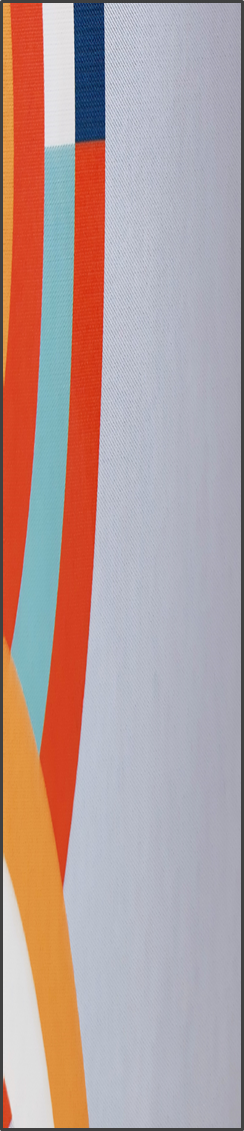 Ezer főre jutó házasságkötések és válások, valamint 10 házasságkötésre jutó válások száma a Kápát-medencében(2017)
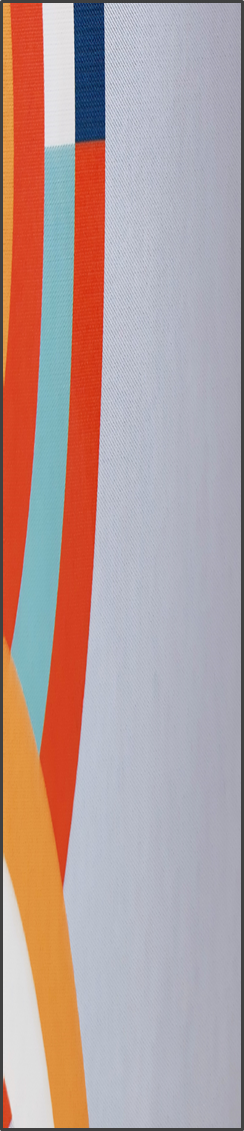 A  termékenységi ráta változásai a Kárpát-medencében (2010 – 2017)
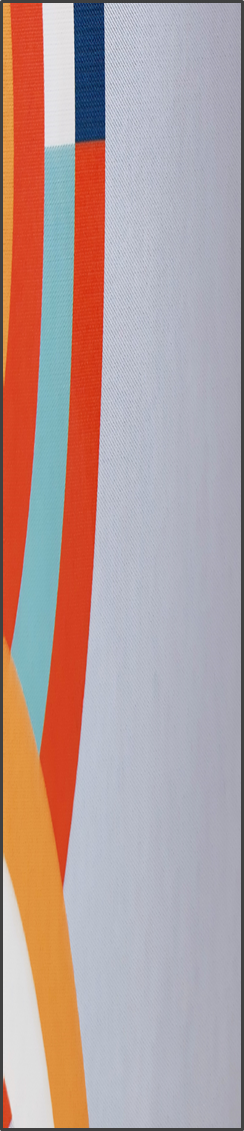 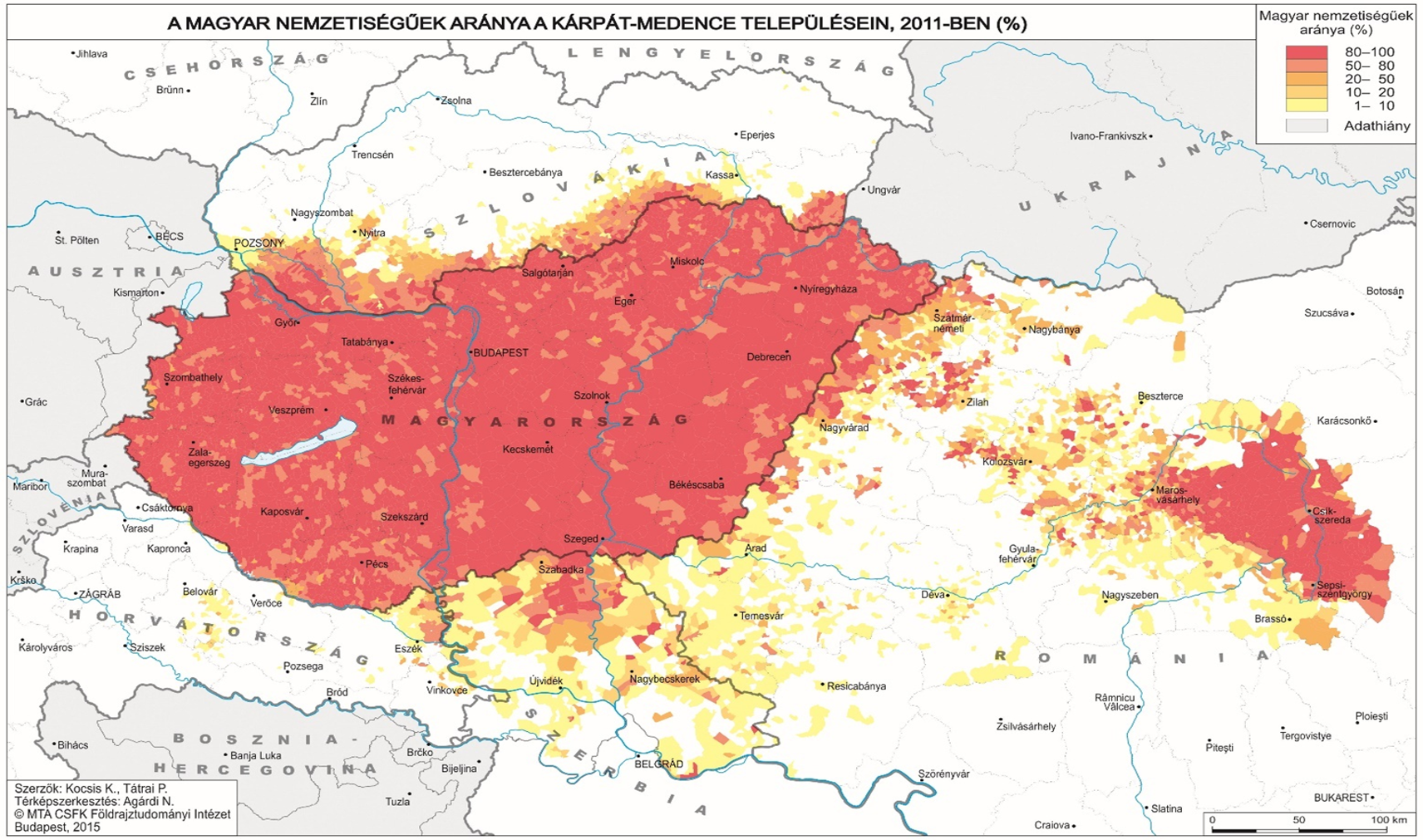 A MAGYAR NEMZETISÉGŰEK ARÁNYA A KÁRPÁT-MEDENCE TELEPÜLÉSEIN
2011
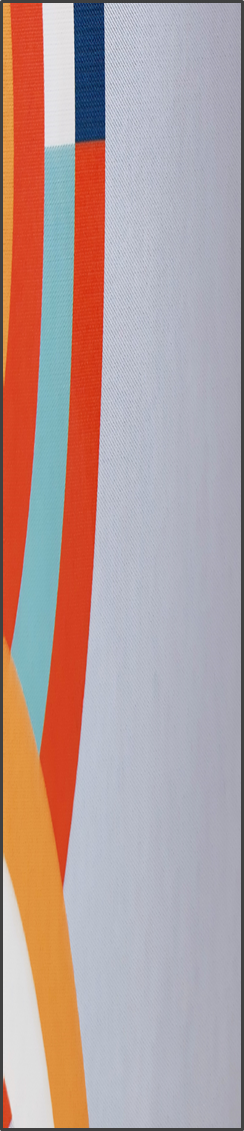 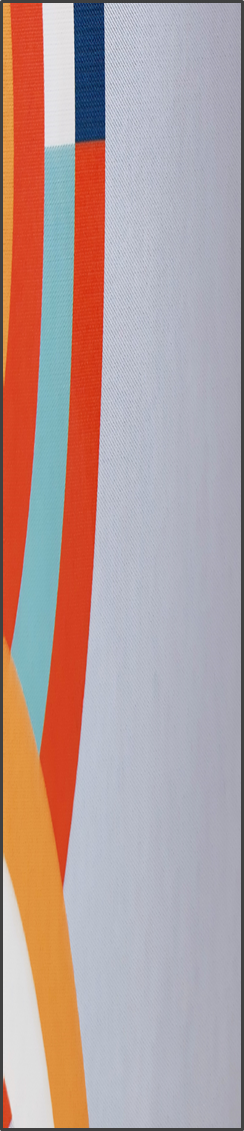 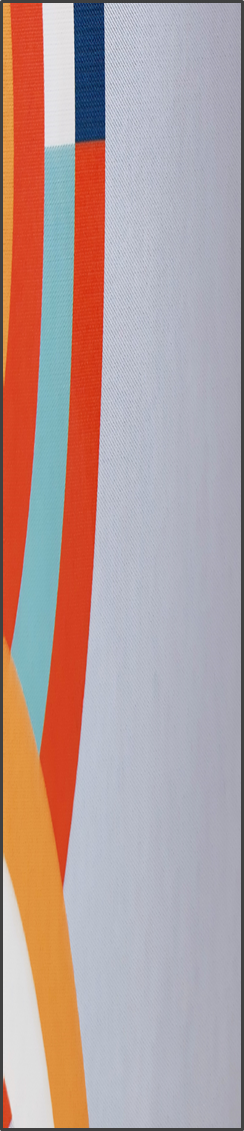 Köszönöm a figyelmet!
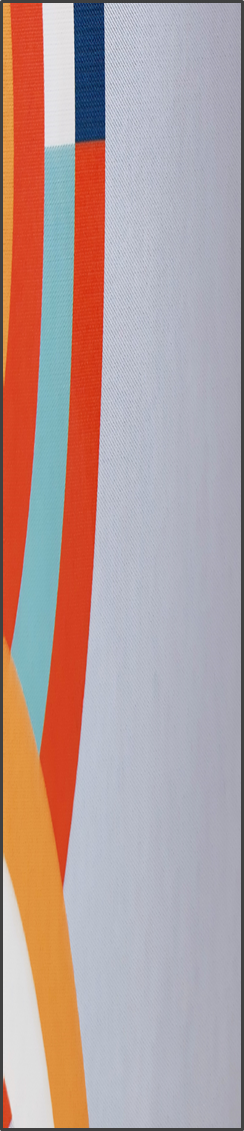